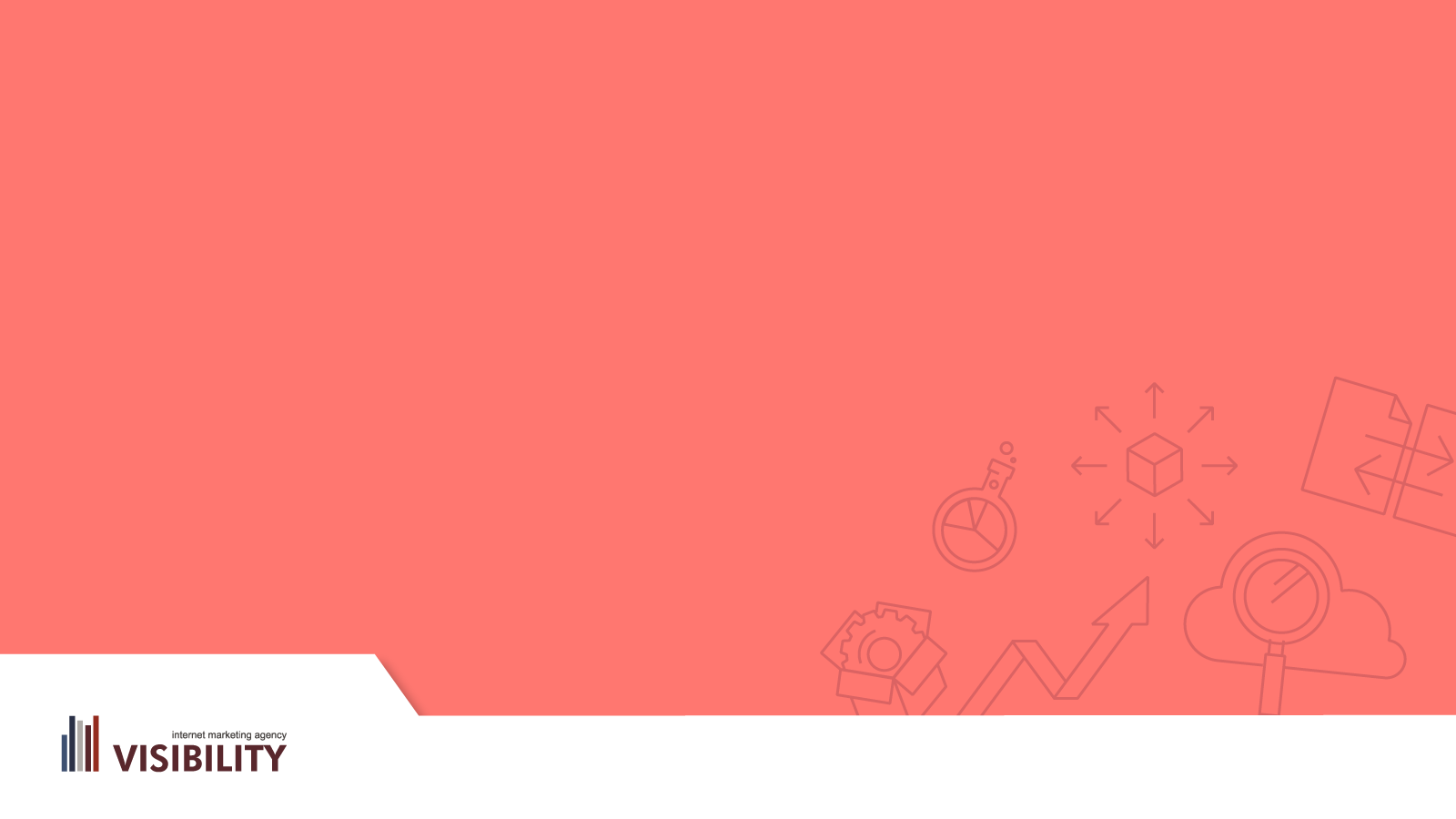 Začnite využívať dáta naplno
Marek Šulik
Strategy Director, Visibility
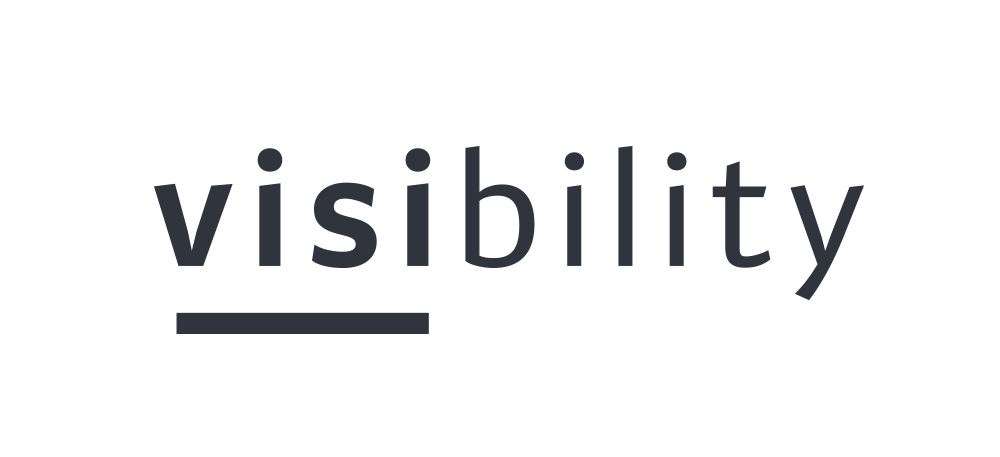 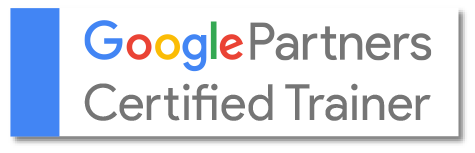 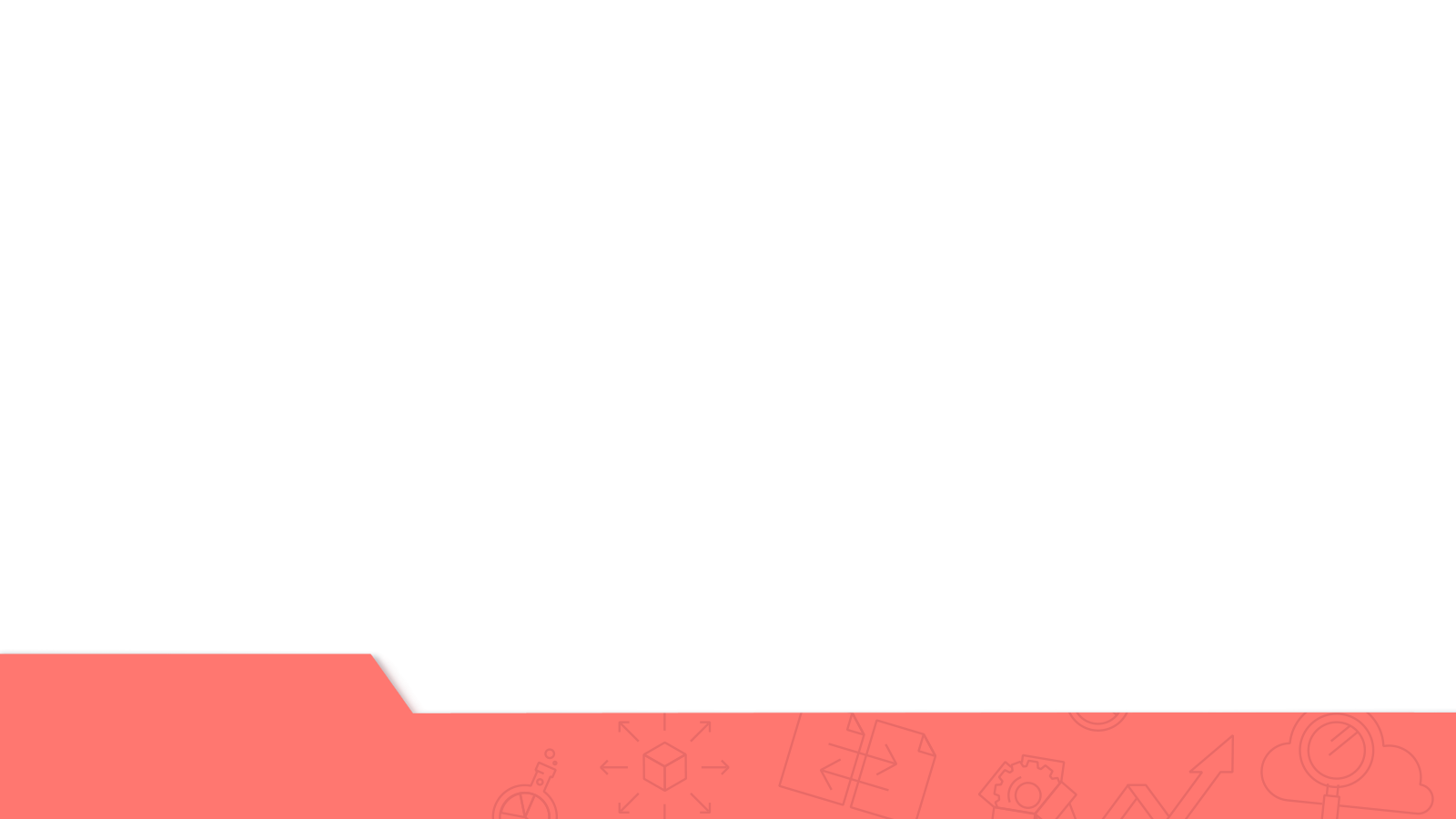 O MNE
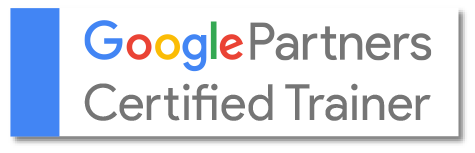 Online marketingu sa venujem od roku 2009. Vo Visibility som vystriedal viacero úloh a tieto skúsenosti v súčasnosti využívam na pozícii Strategy Director. Okrem toho pôsobím ako lektor v Truniversity a bratislavskom Impact Hube. Vzdelávanie je jedným z našich agentúrnych poslaní a aj ja venujem týmto aktivitám veľa času. Za posledné roky som viedol takmer 50 rôznych školení, workshopov a mentoringov a publikoval viac ako 150 článkov. Keď mám čas, tak rád bicyklujem, cestujem a pijem pivo. Ideálne naraz.
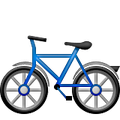 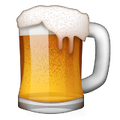 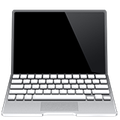 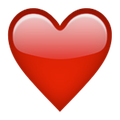 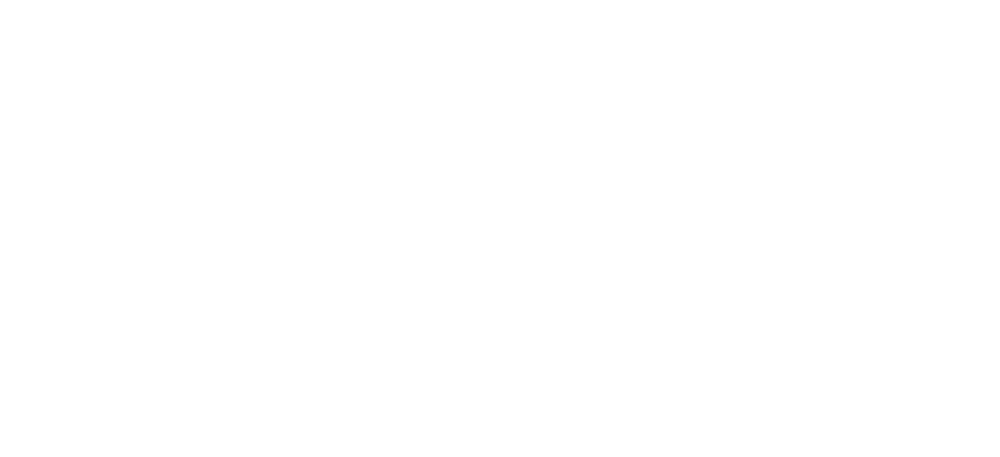 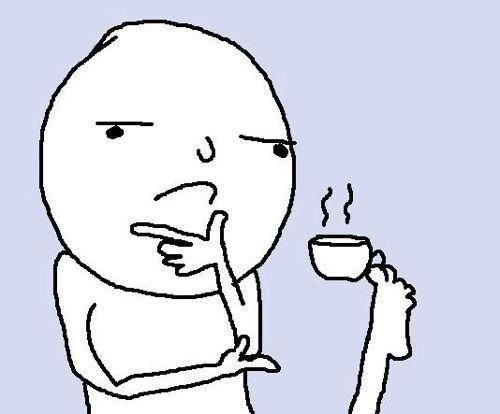 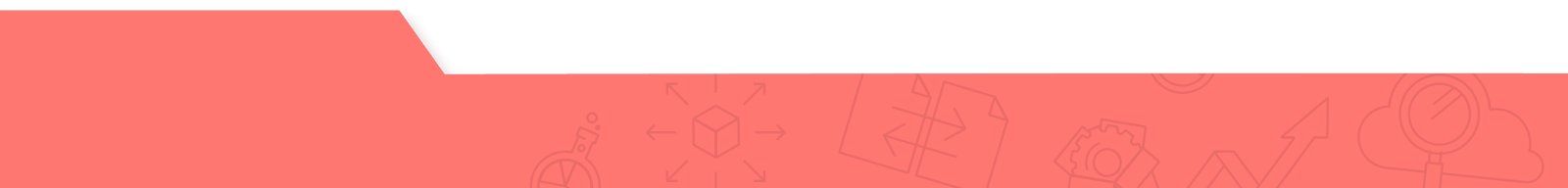 Prečo  sú dáta dôležité?
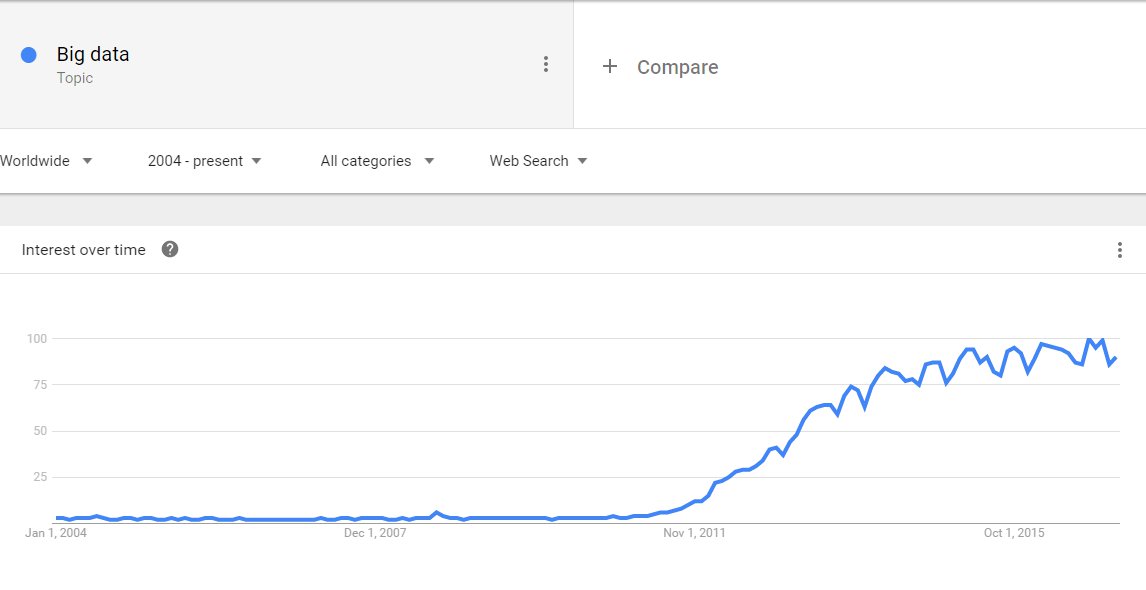 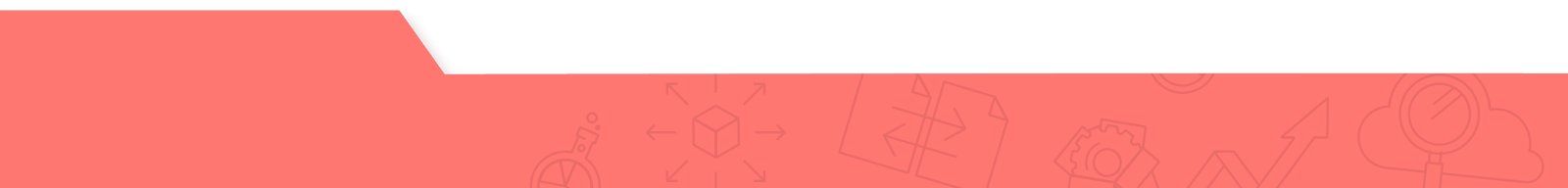 Záujem o dáta rastie
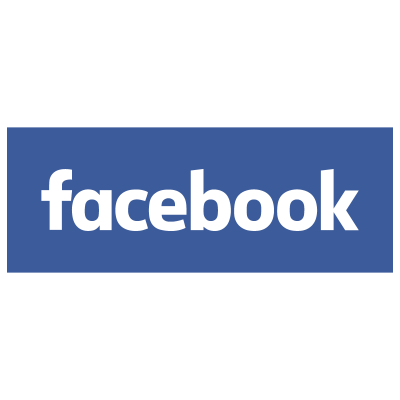 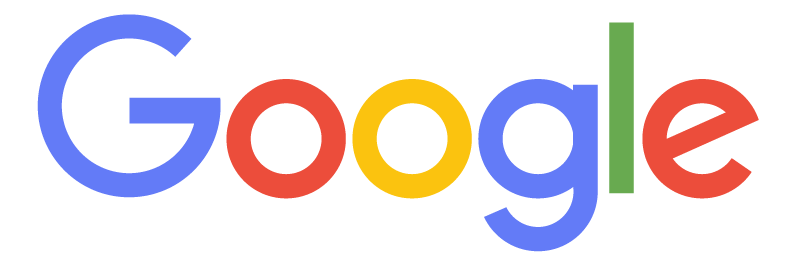 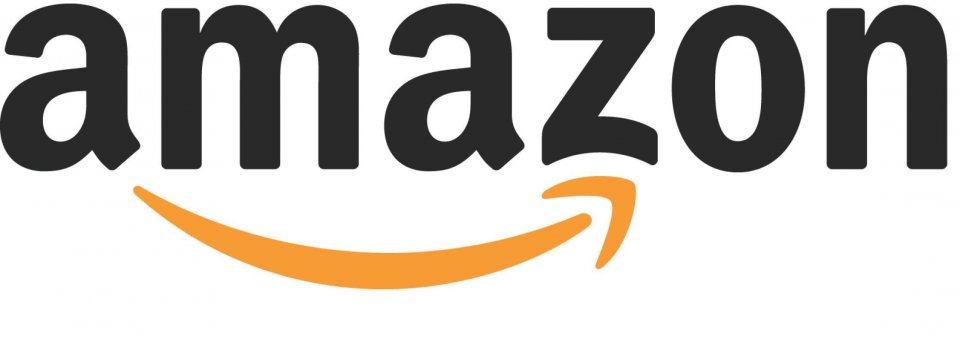 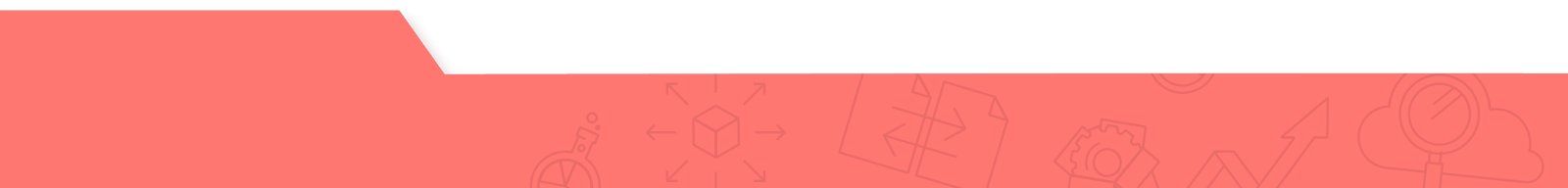 Najväčšie firmy zarábajú na dátach
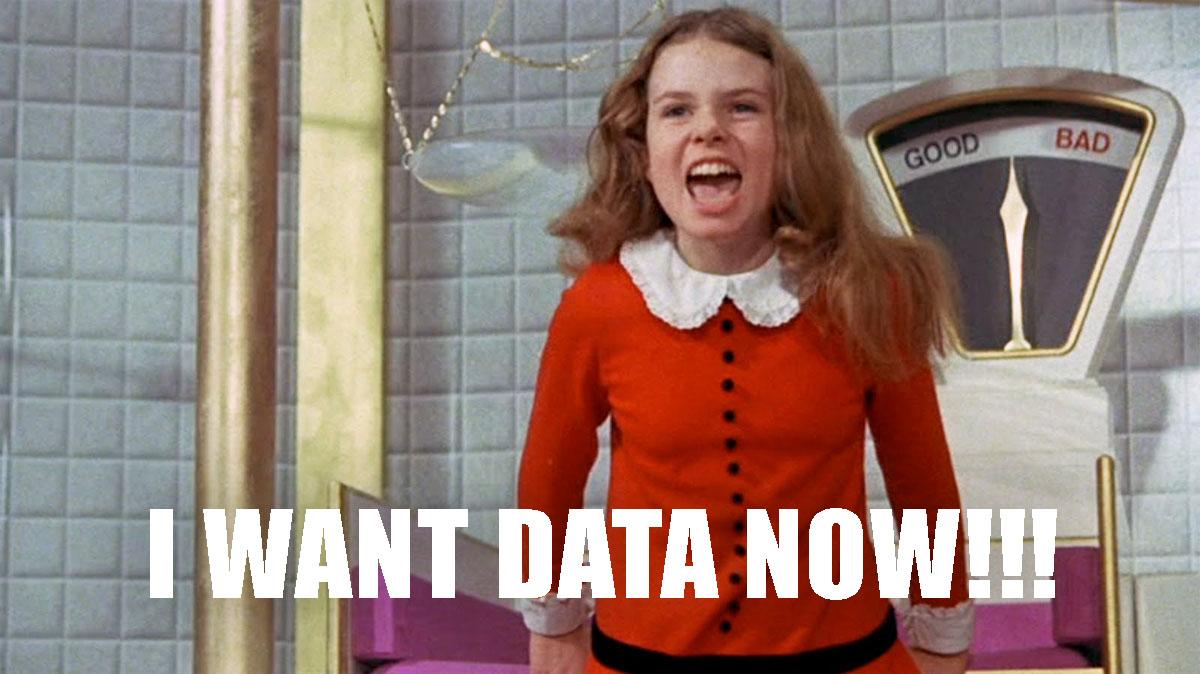 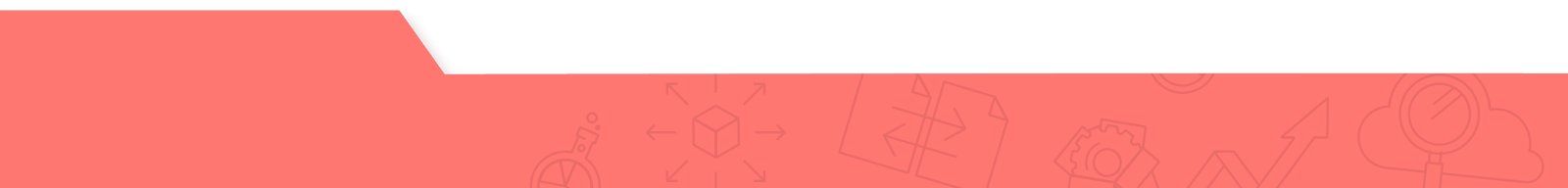 Všetci ich chcú zbierať
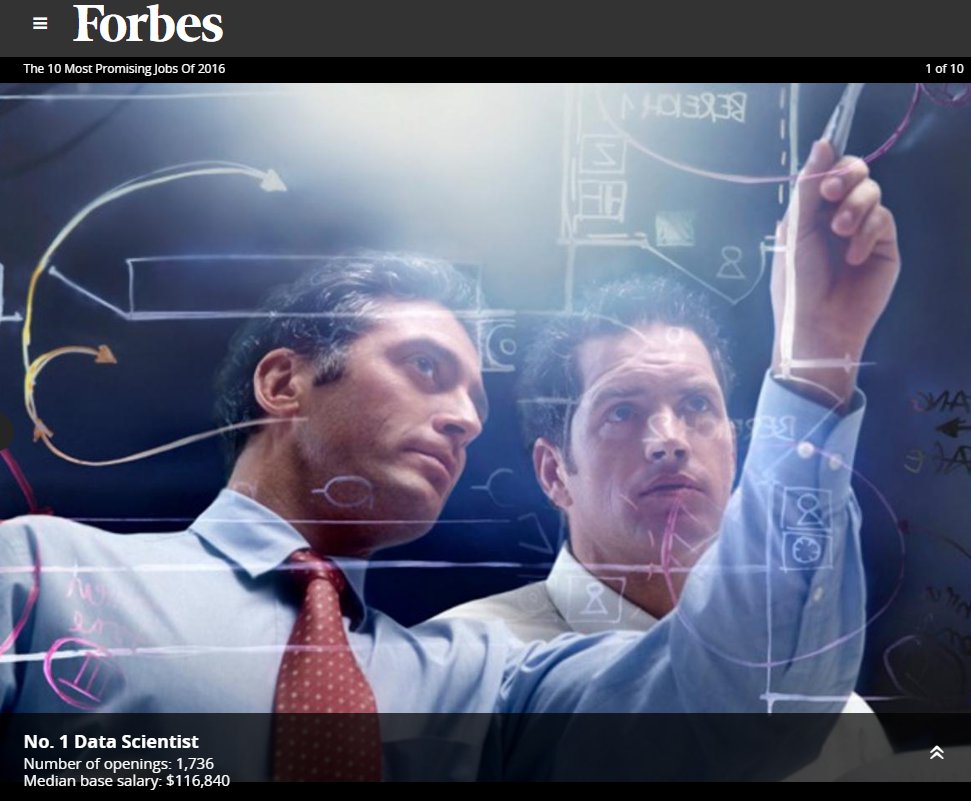 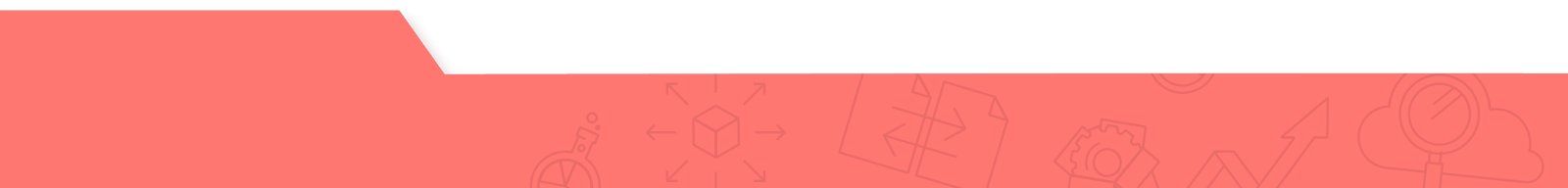 Všetci chcú pracovať s dátami
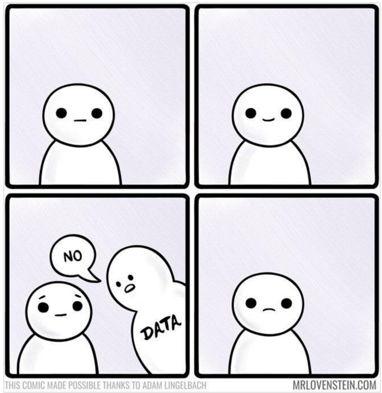 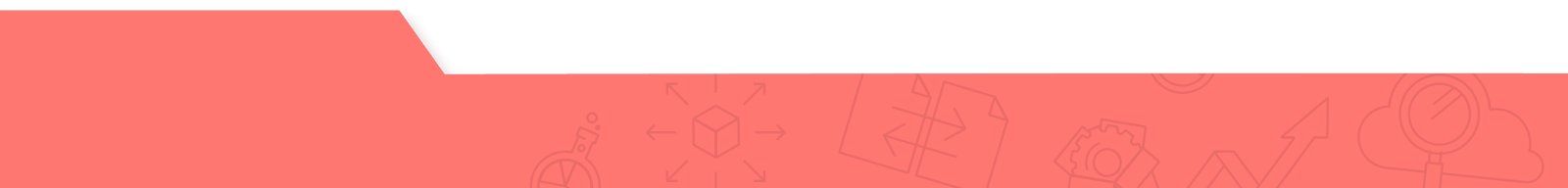 Dáta by nám mali uľahčovať život
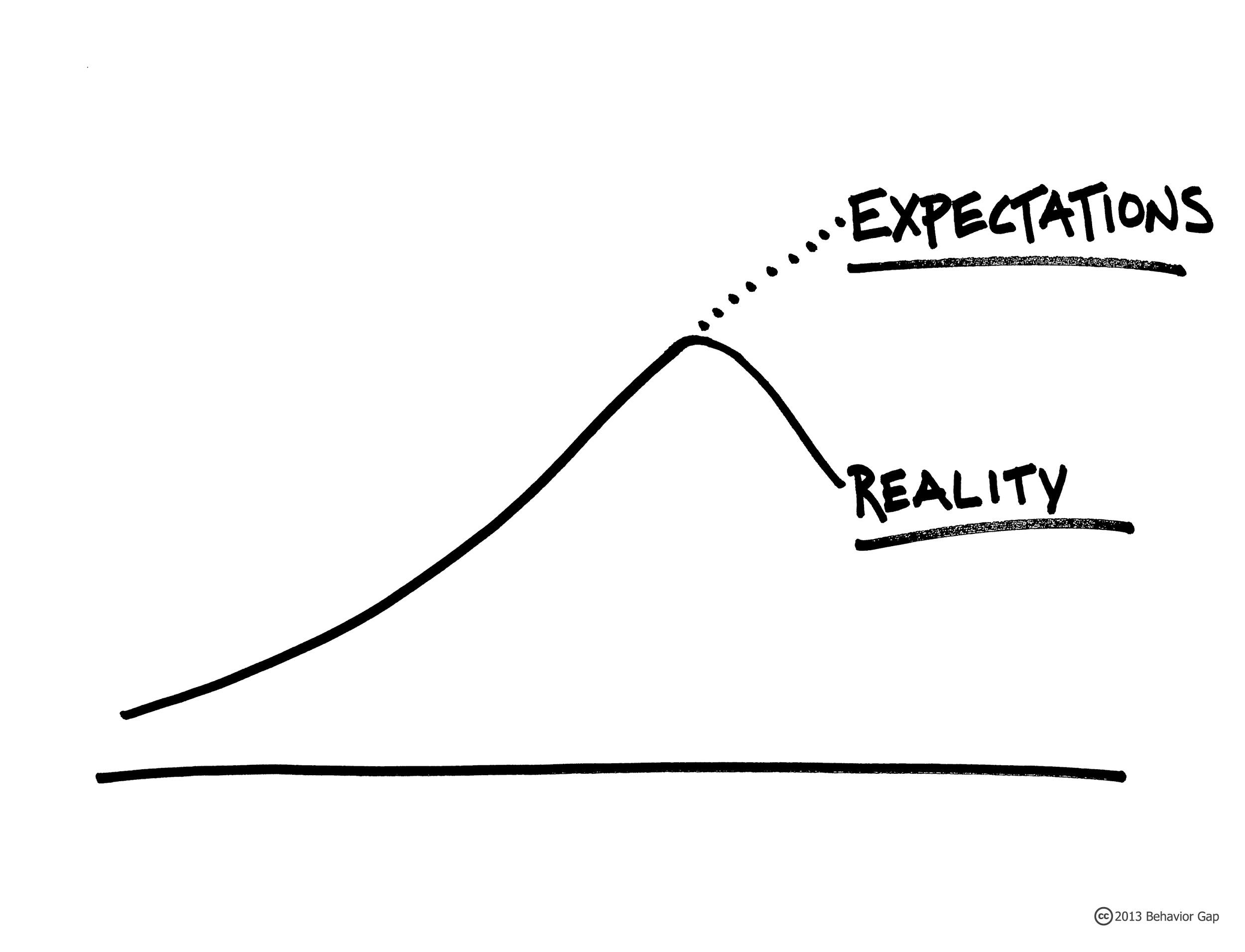 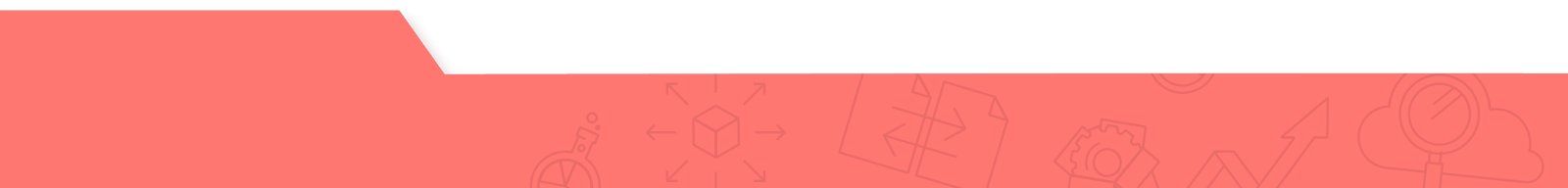 Aká je realita?
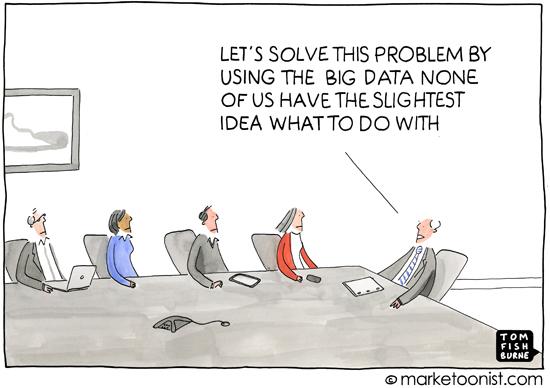 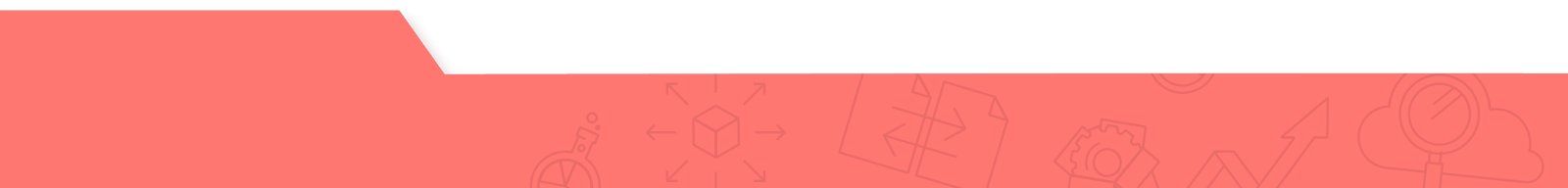 Máme dáta, ale nevieme čo s nimi
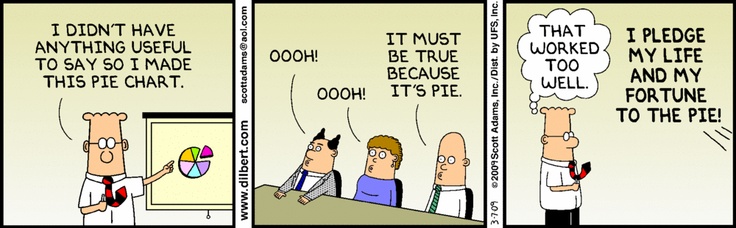 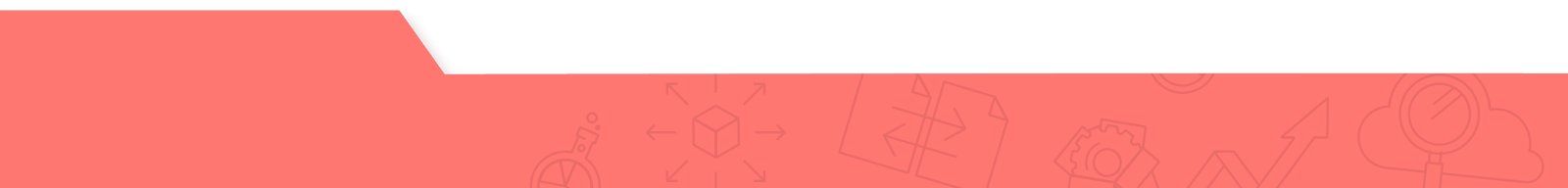 Zbierame ich na to, aby bolo čo reportovať
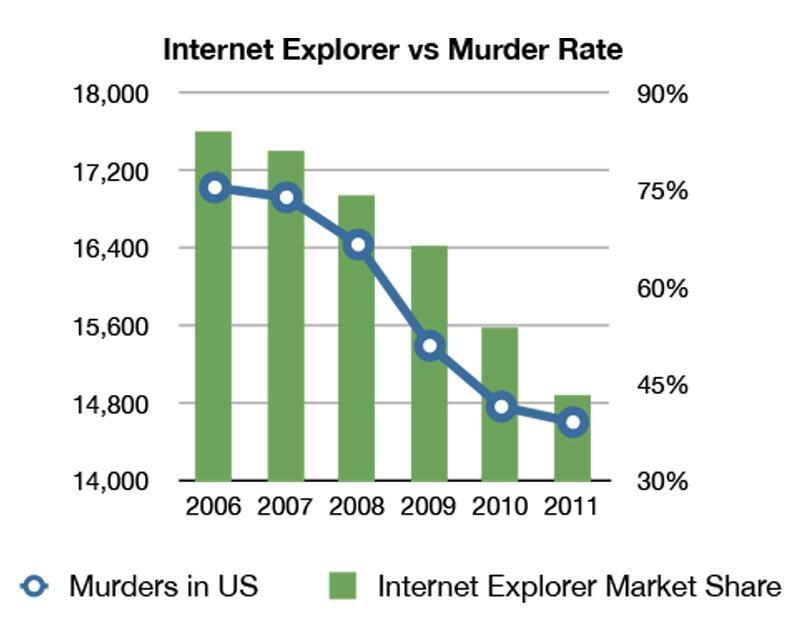 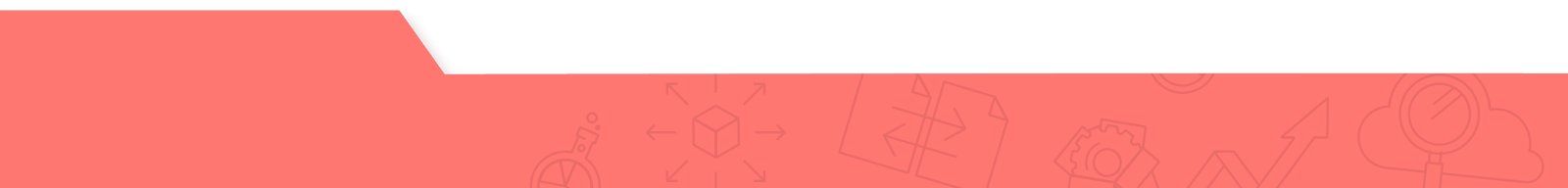 Hľadáme spojenia tam, kde nie sú
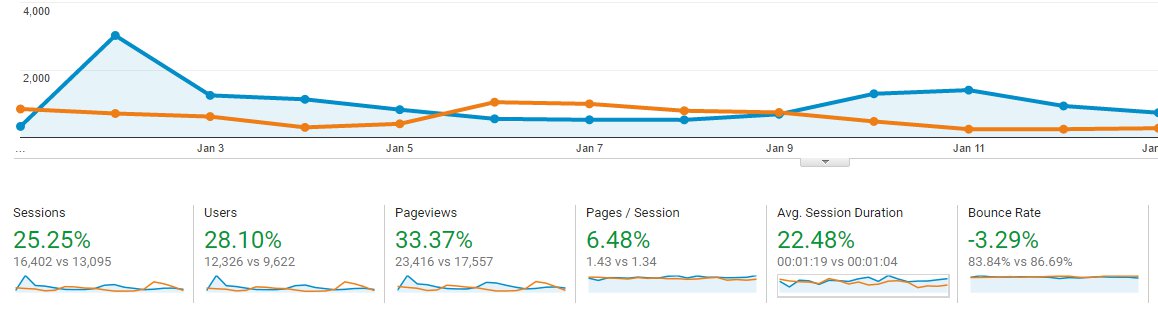 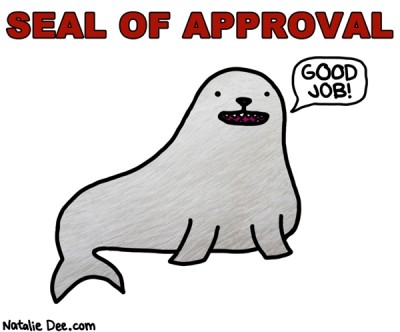 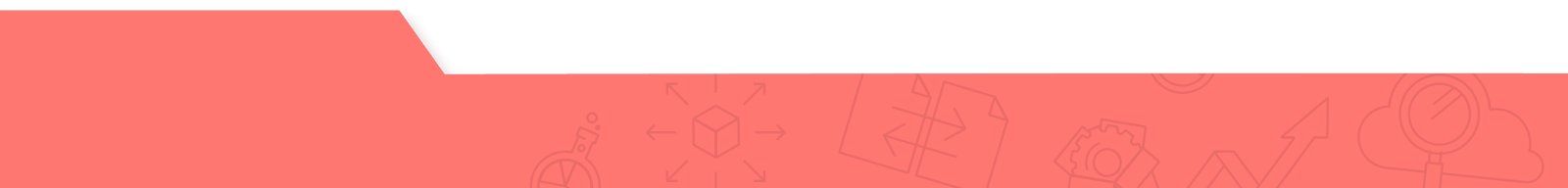 Pozeráme sa stále na tie isté čísla
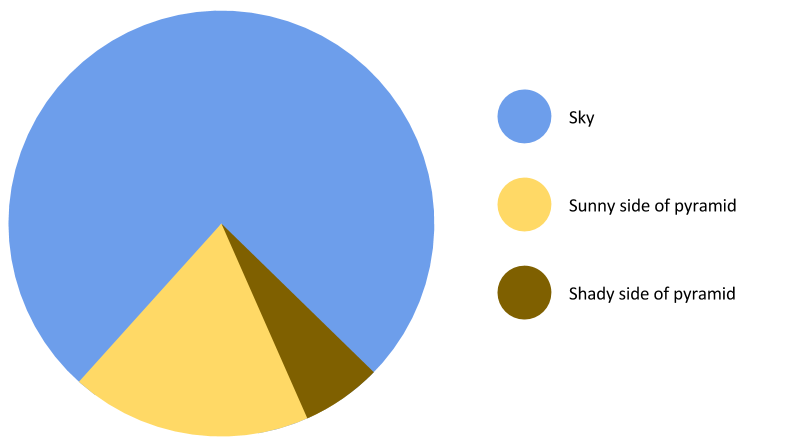 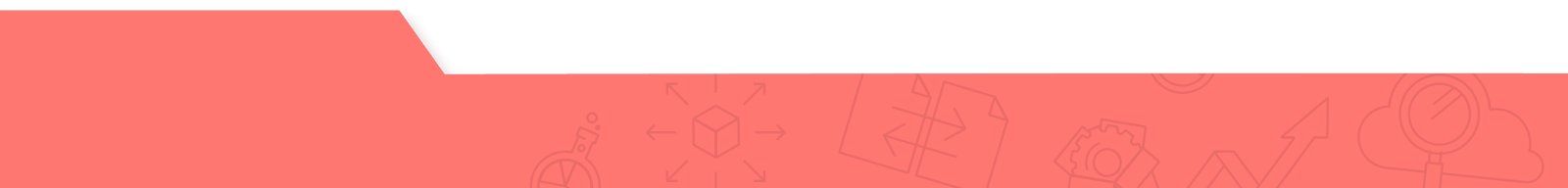 Ale nehľadáme súvislosti a príbehy
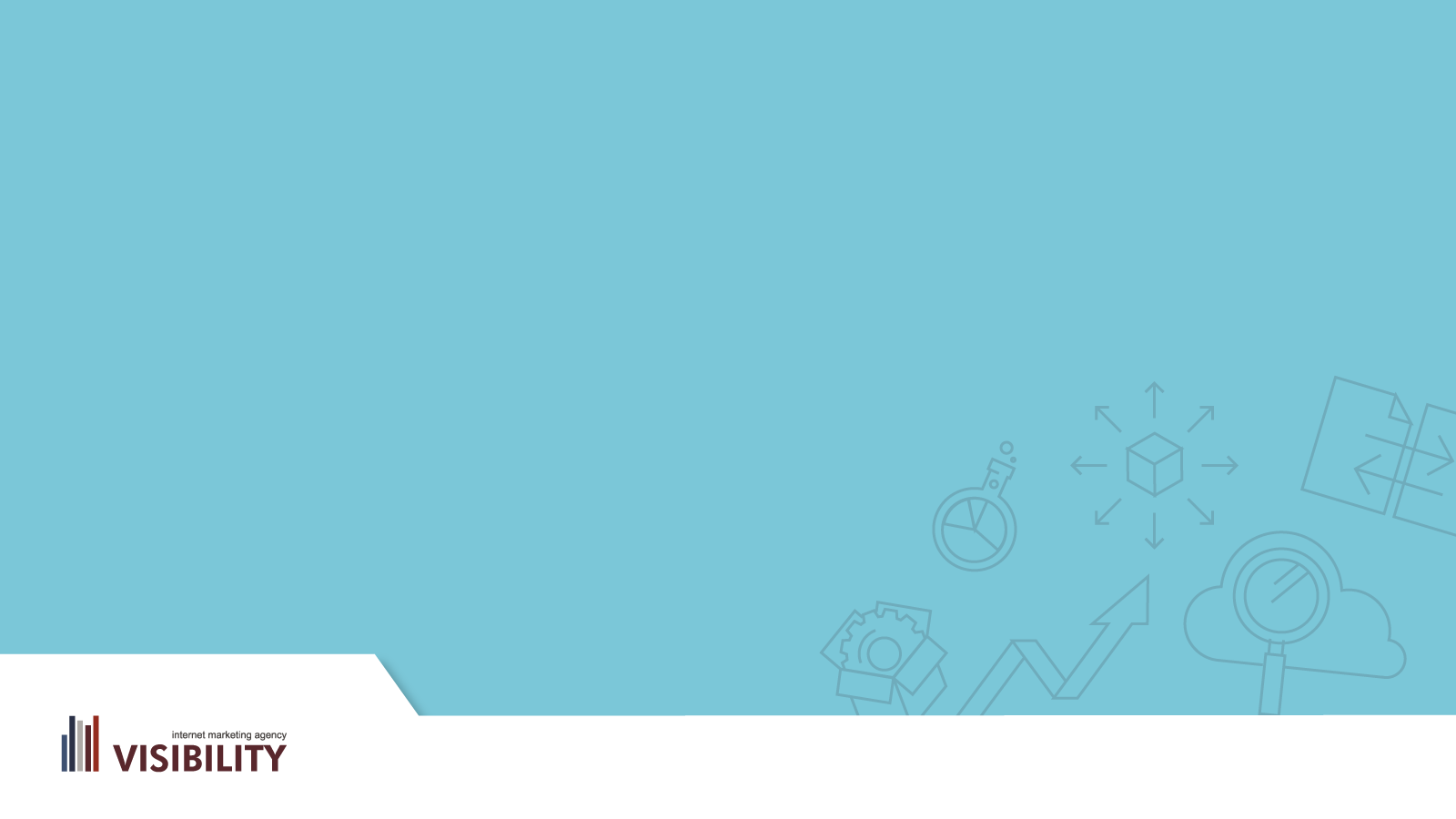 Ako začať využívať dáta naplno?
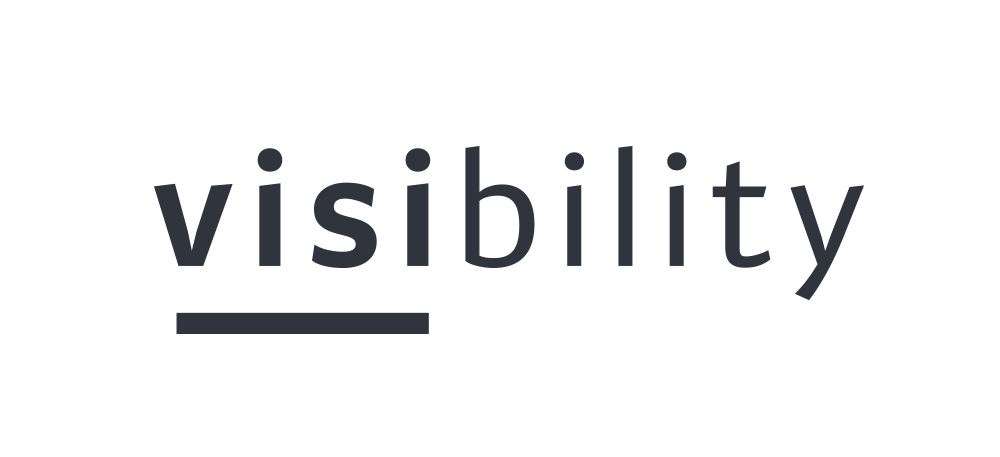 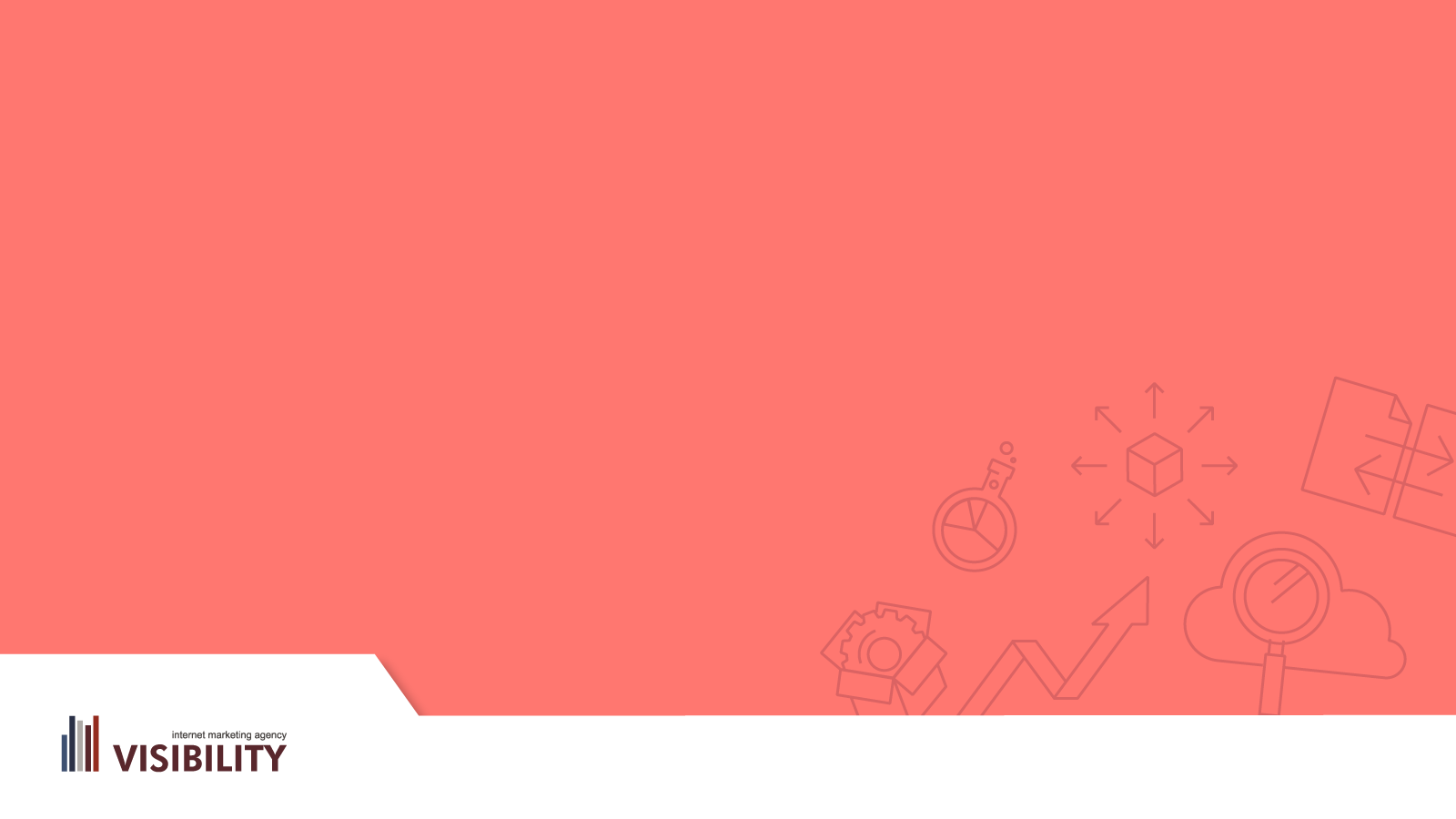 Web
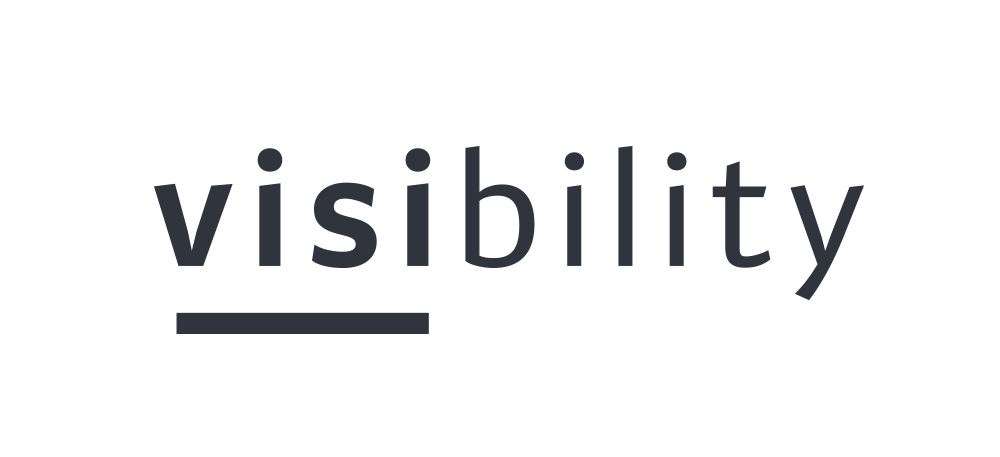 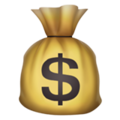 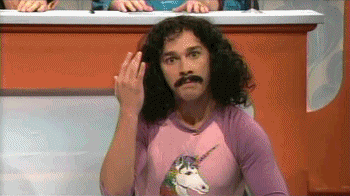 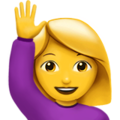 Konverzia
Návštevník
???
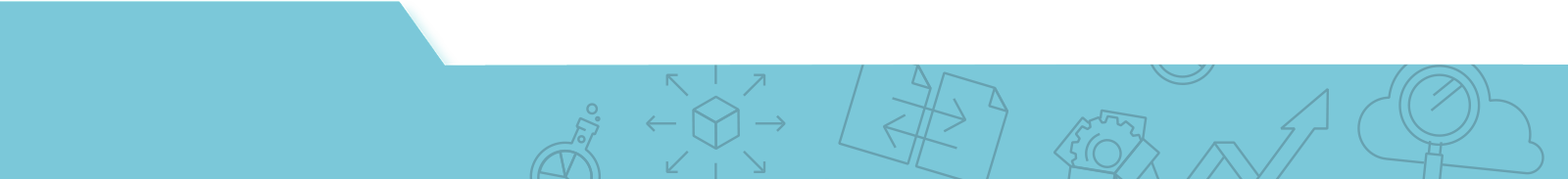 Sledujte to, ako sa na webe správajú
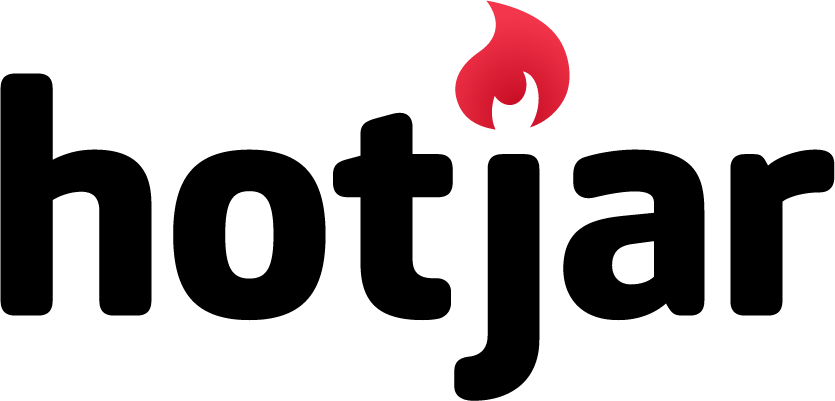 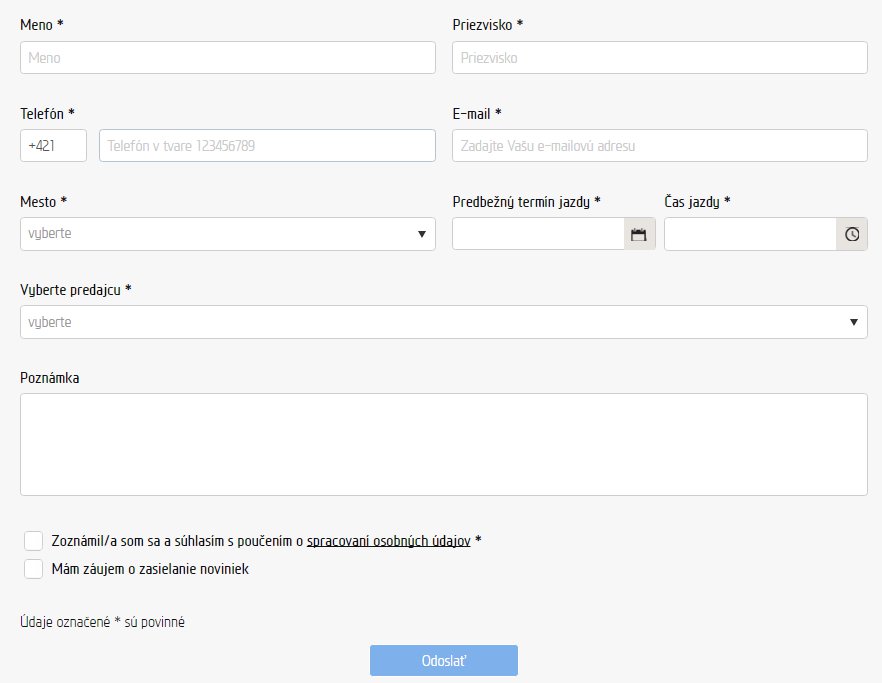 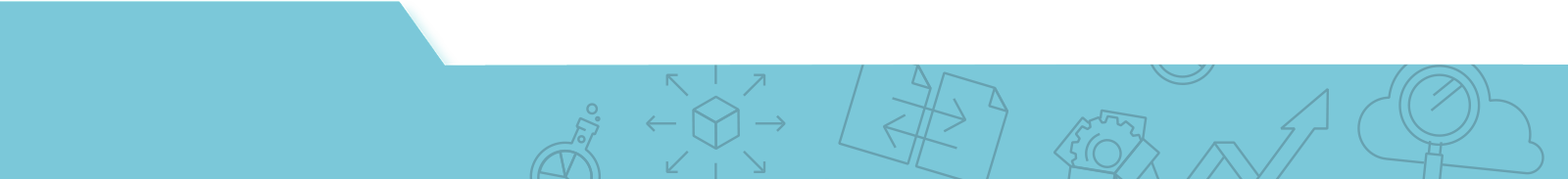 Sledujte to, ako sa na webe správajú
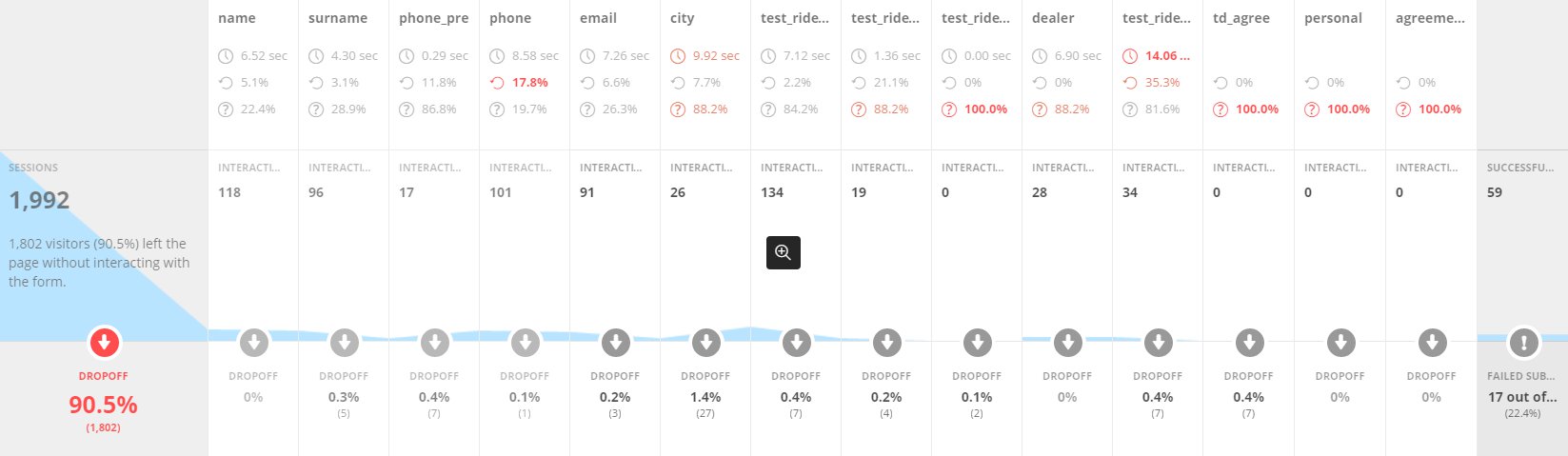 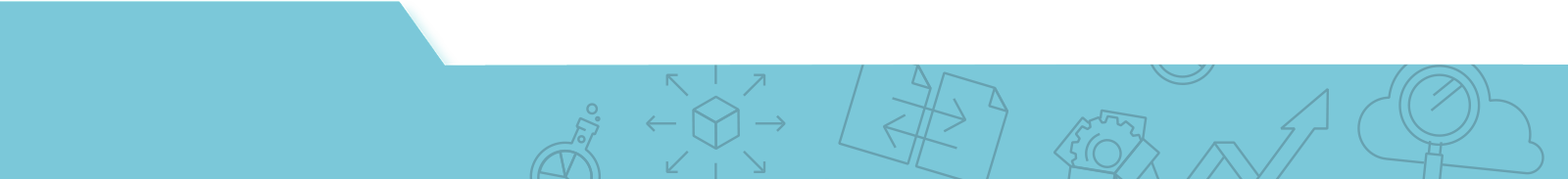 Sledujte to, ako sa na webe správajú
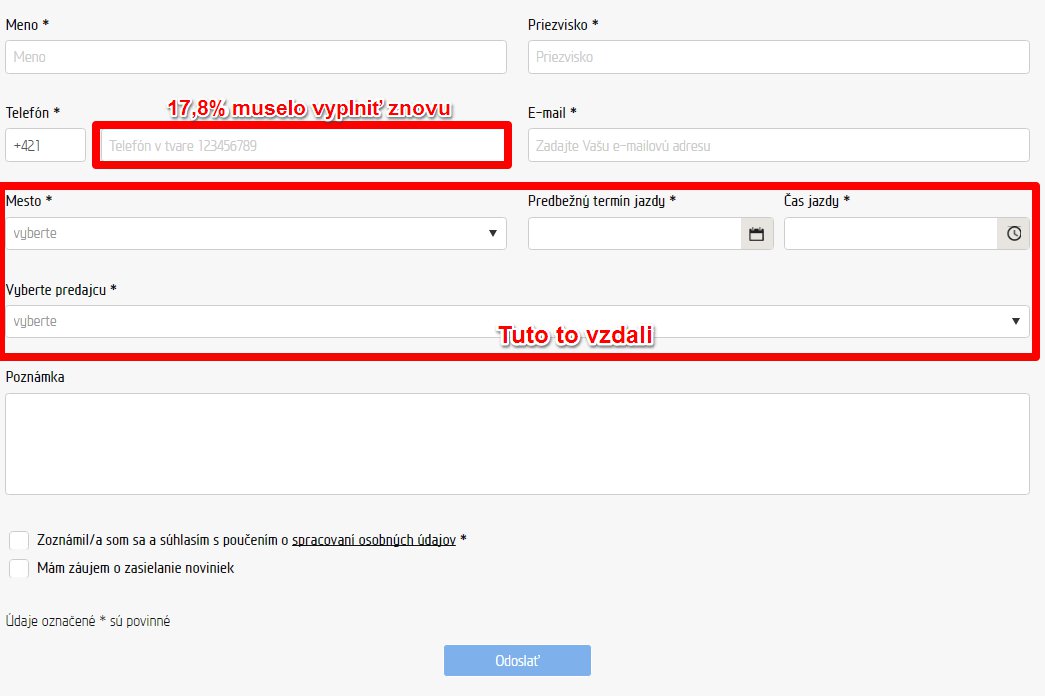 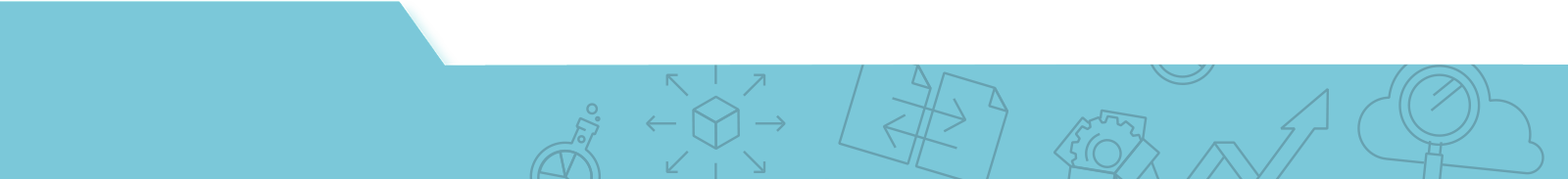 Sledujte to, ako sa na webe správajú
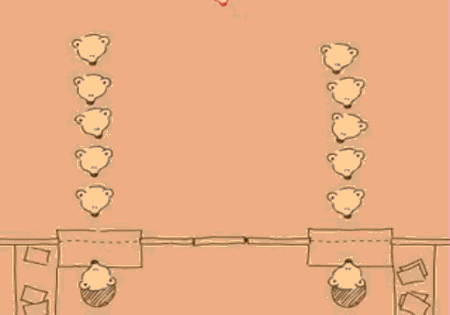 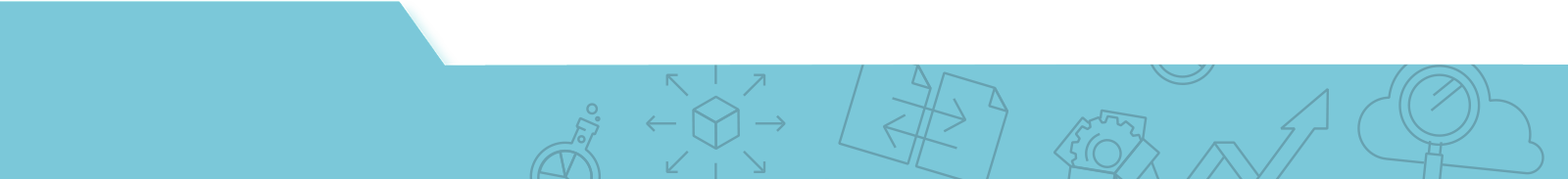 Nespoliehajte sa na intuíciu
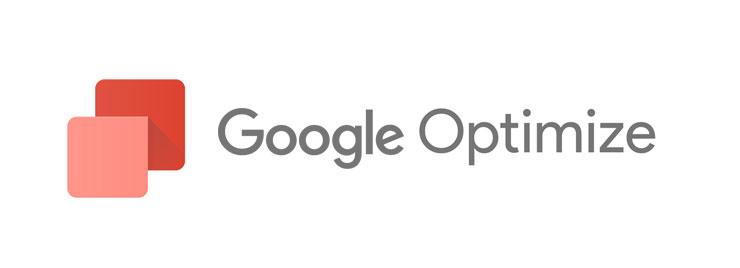 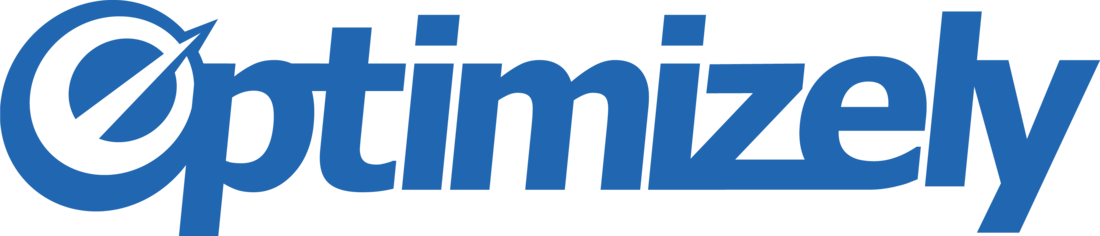 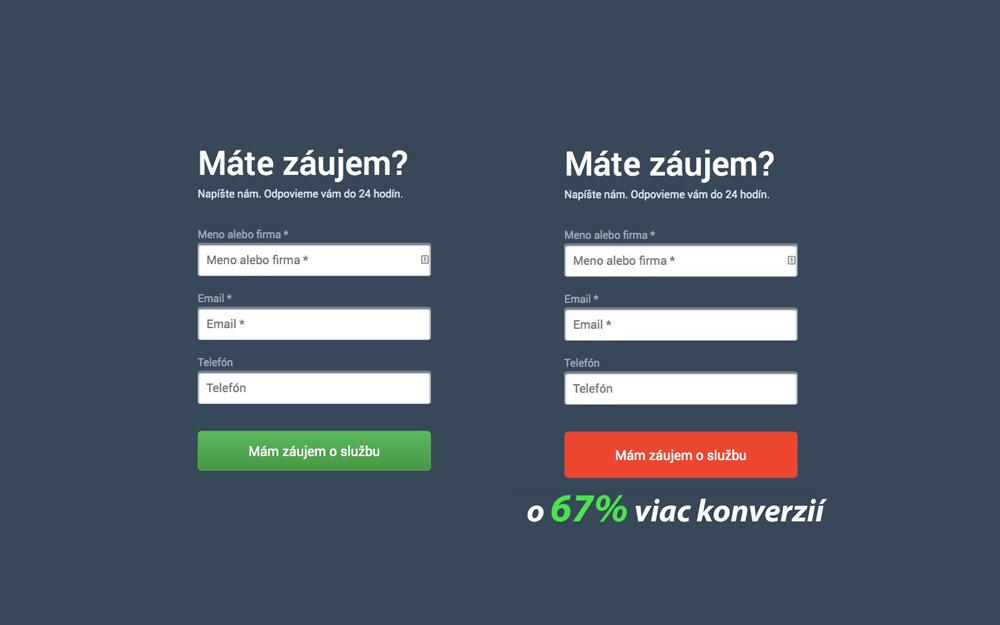 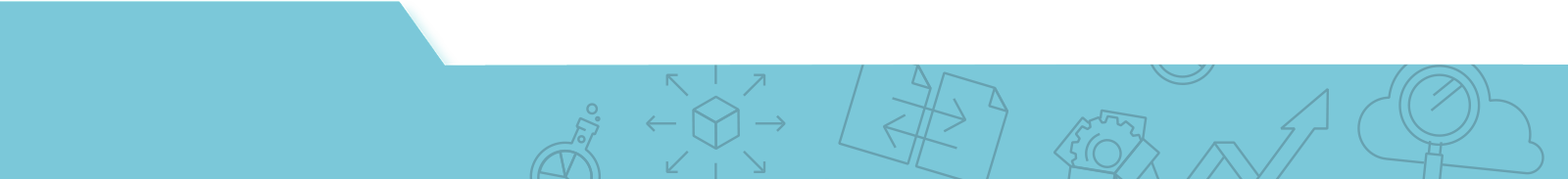 Testujte svoje hypotézy
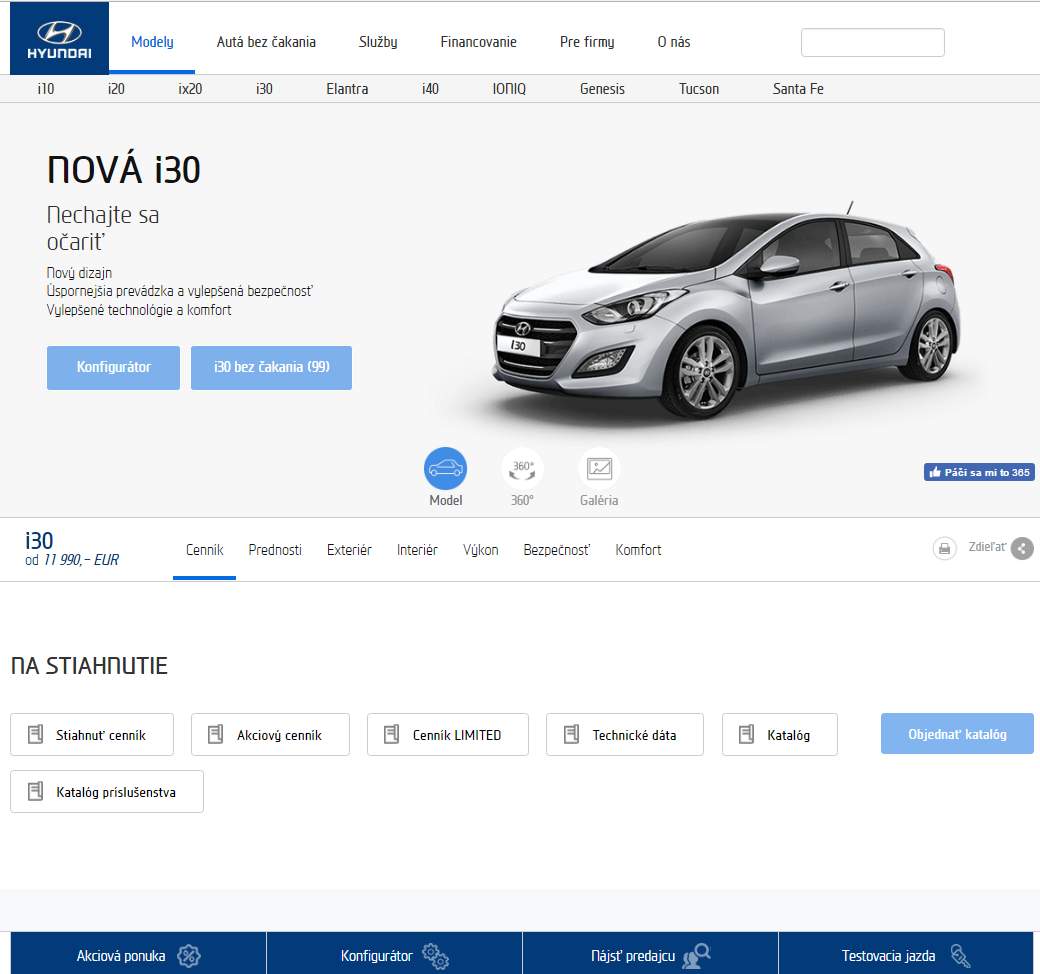 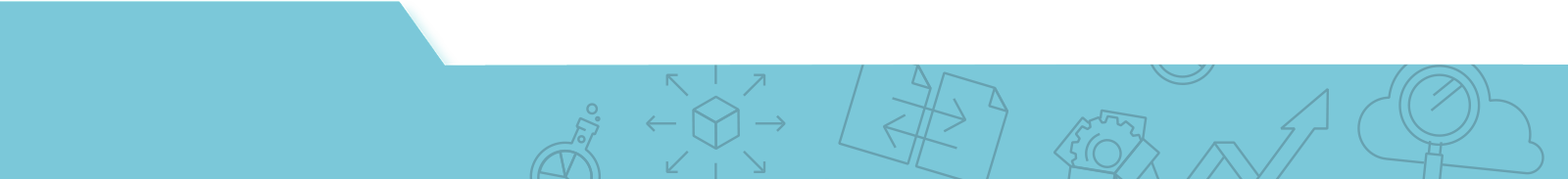 Pôvodná verzia
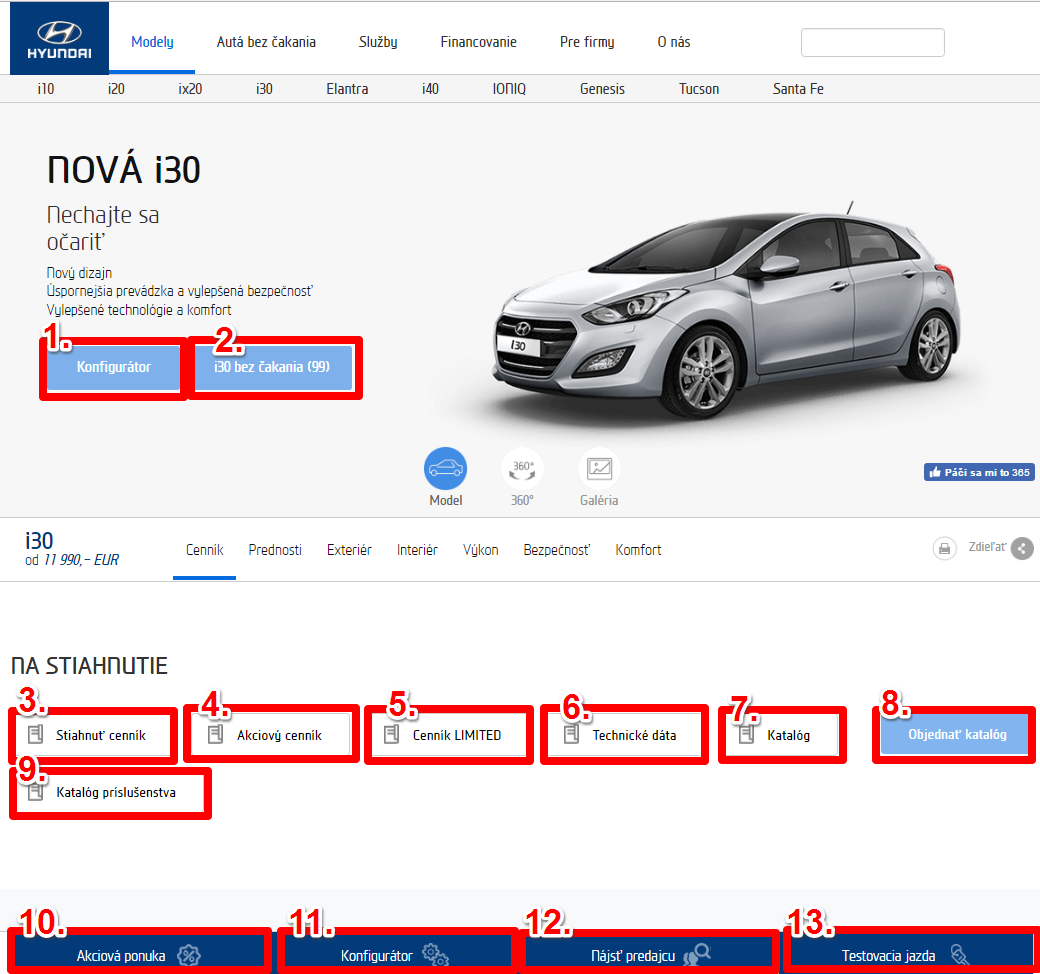 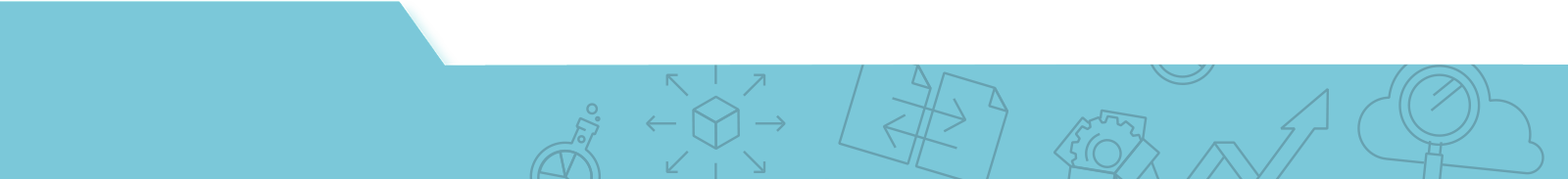 Rozhodovacia paralýza
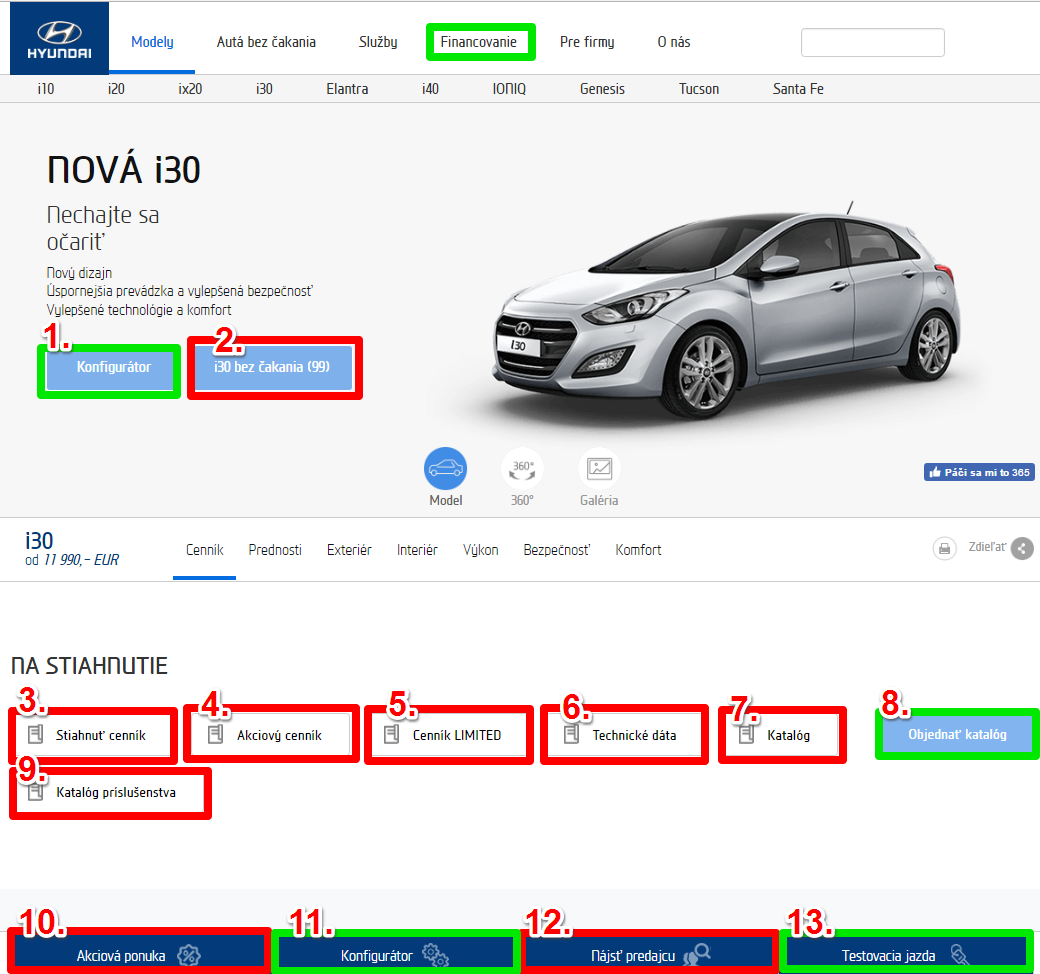 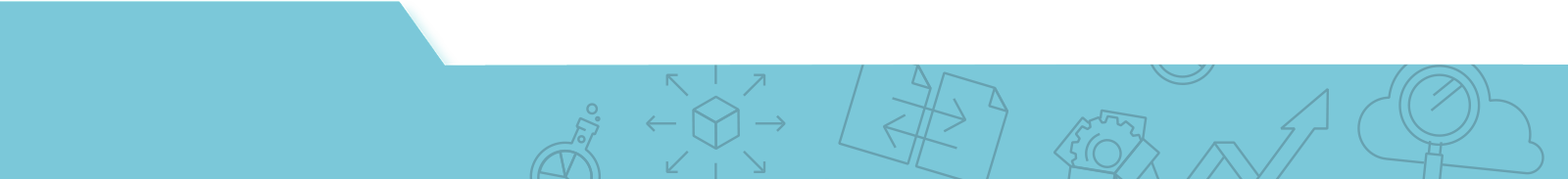 Čo je naozaj dôležité?
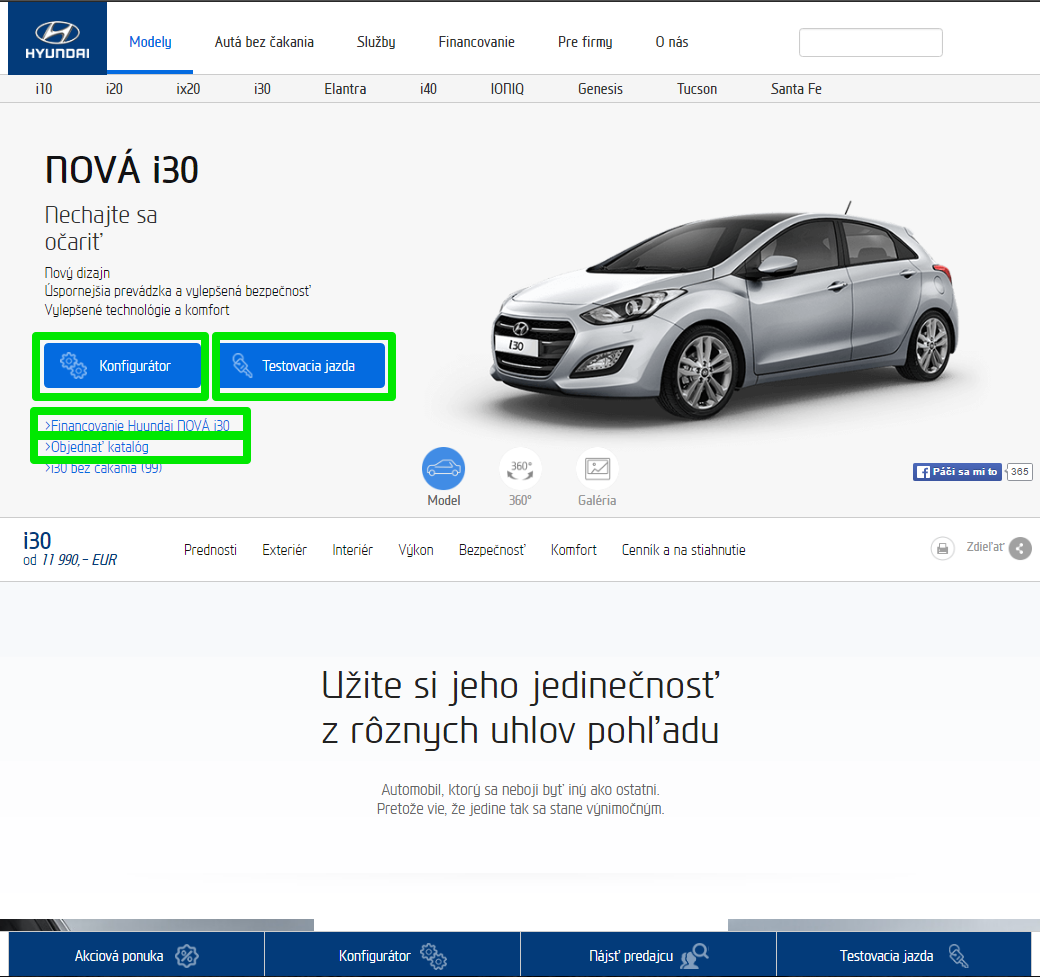 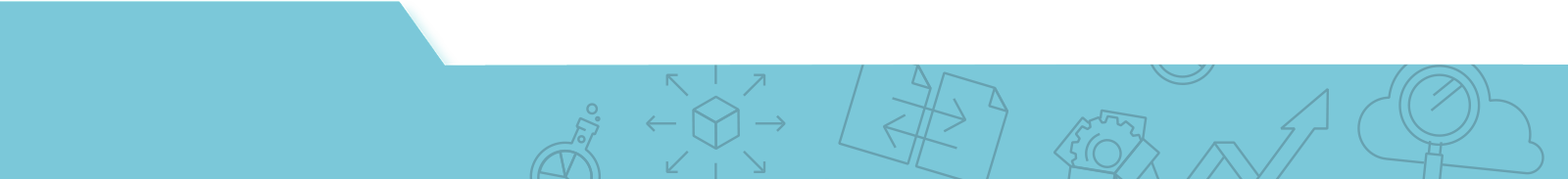 Nová verzia
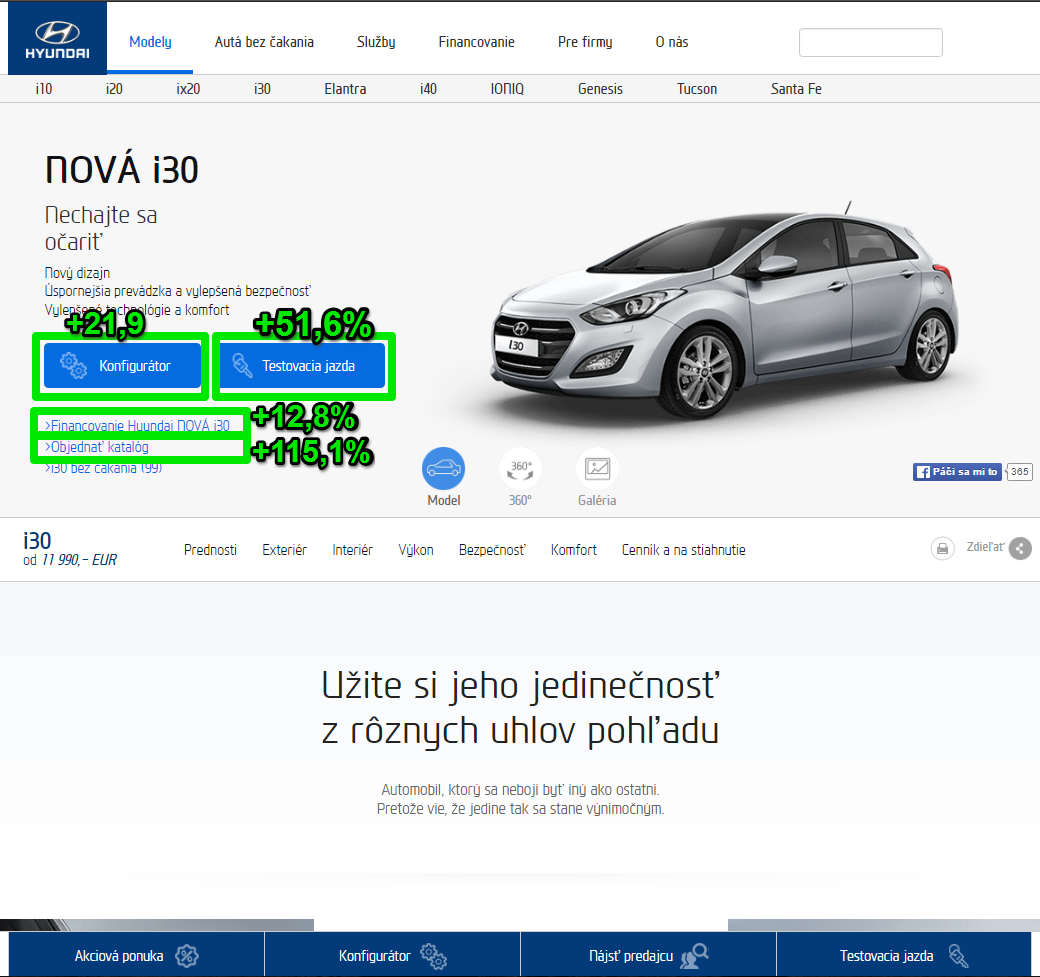 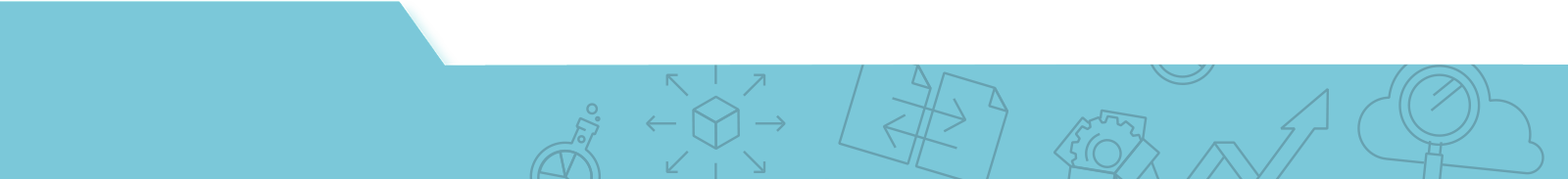 Viac preklikov
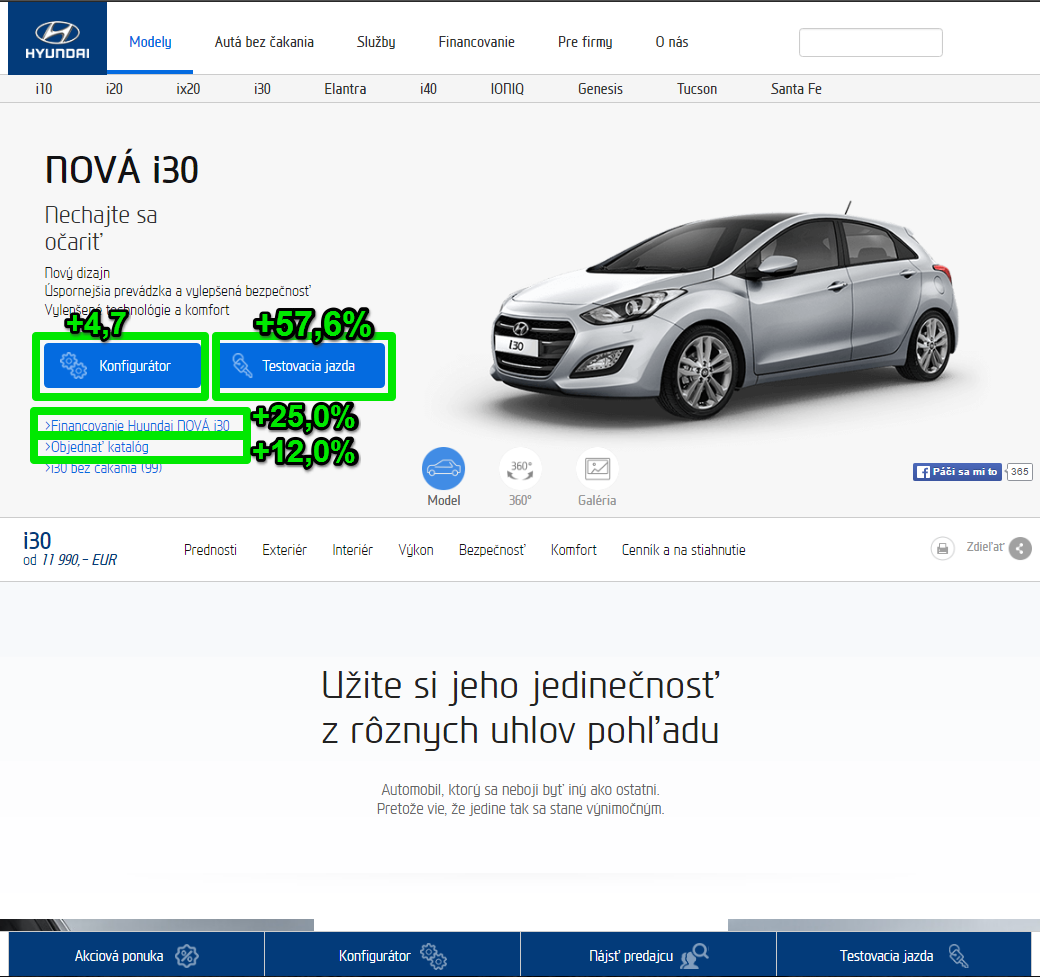 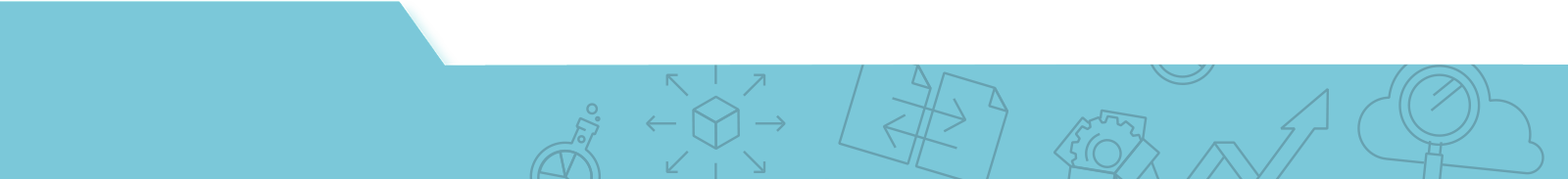 Viac konverzií
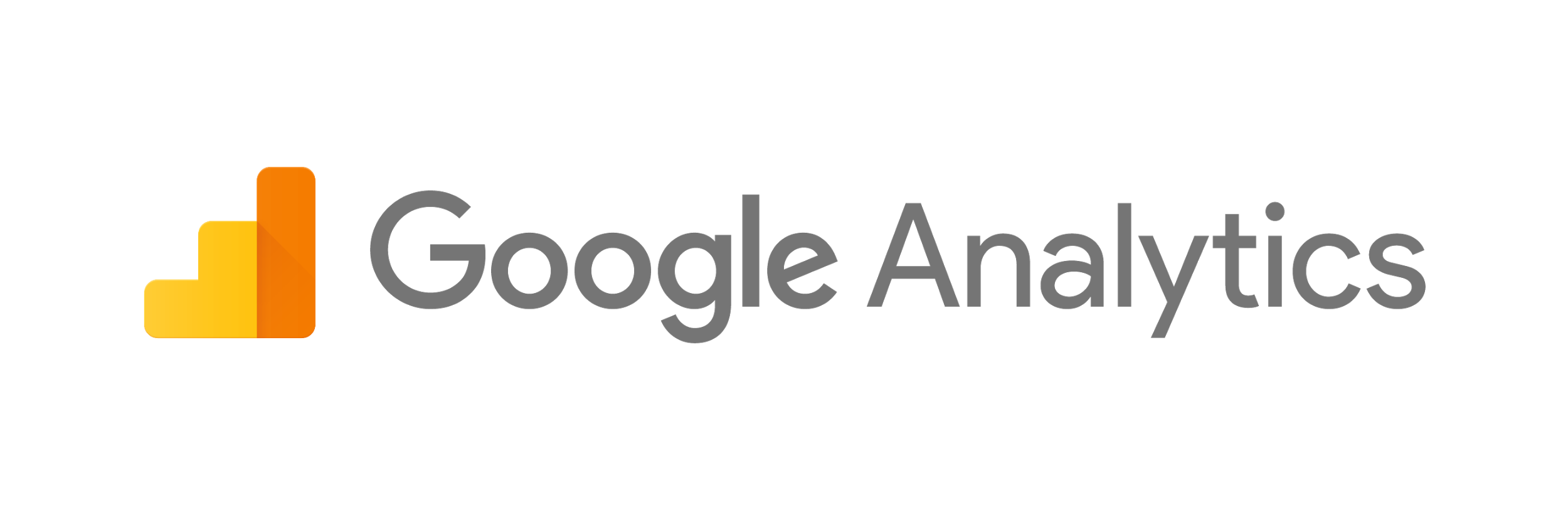 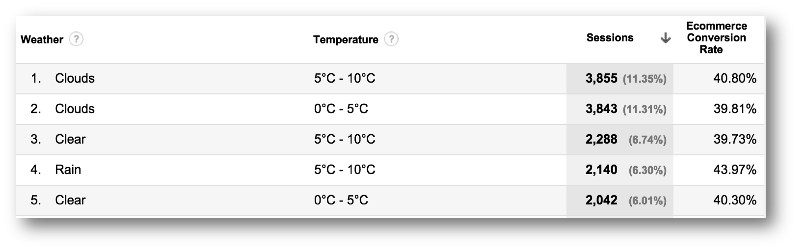 https://www.simoahava.com/analytics/send-weather-data-to-google-analytics-in-gtm-v2/
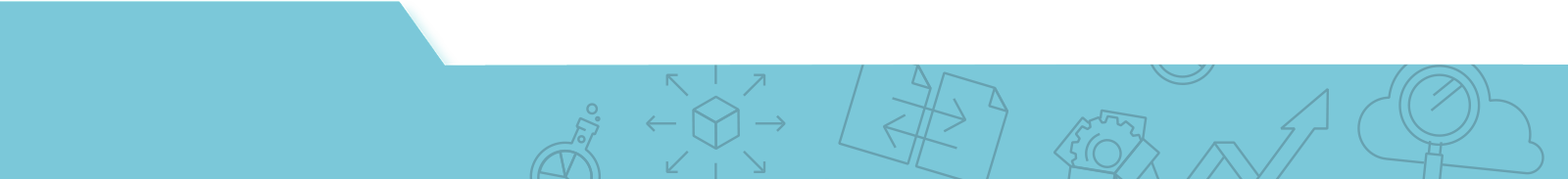 Berte do úvahy všetky dáta
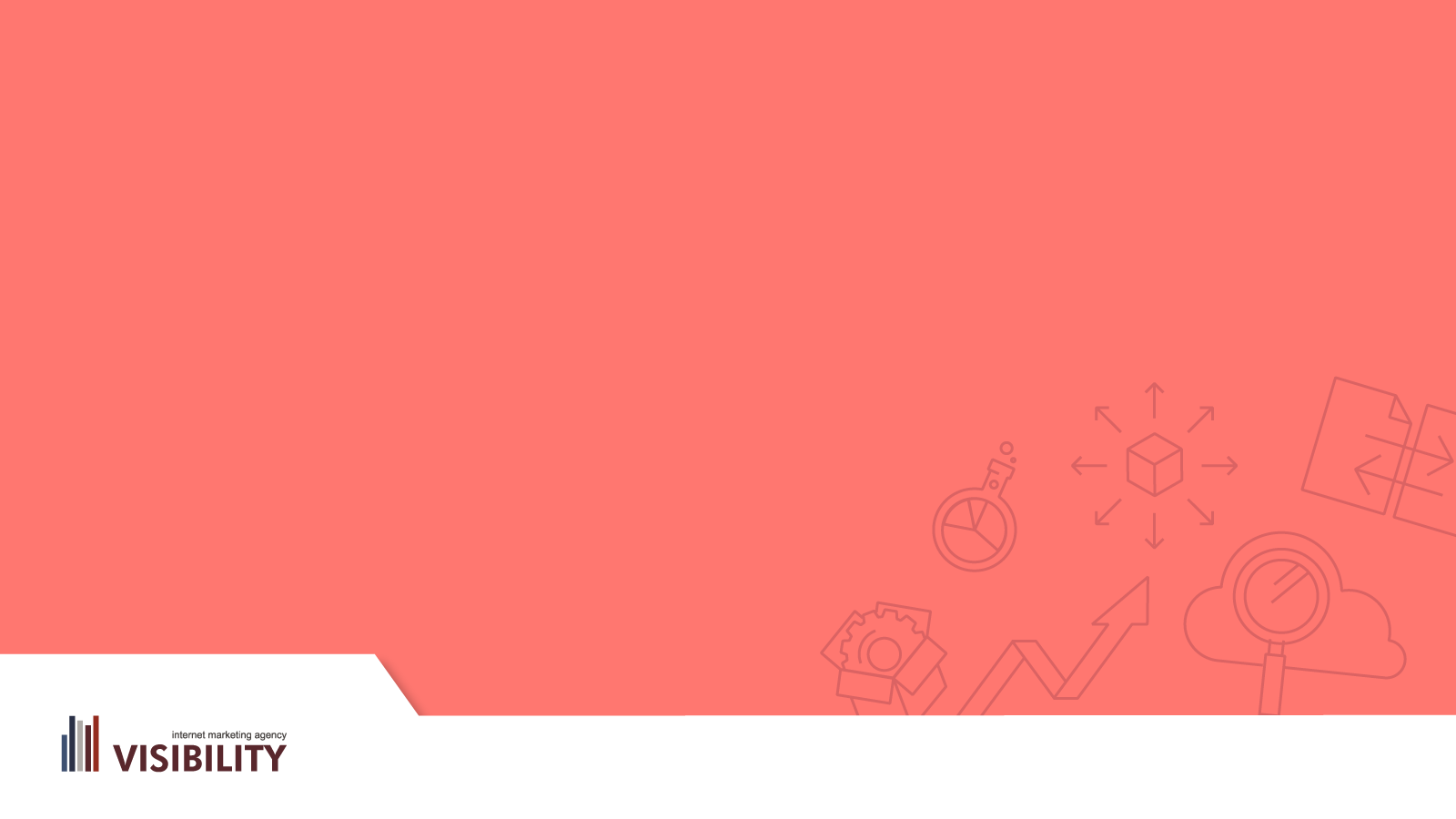 Facebook
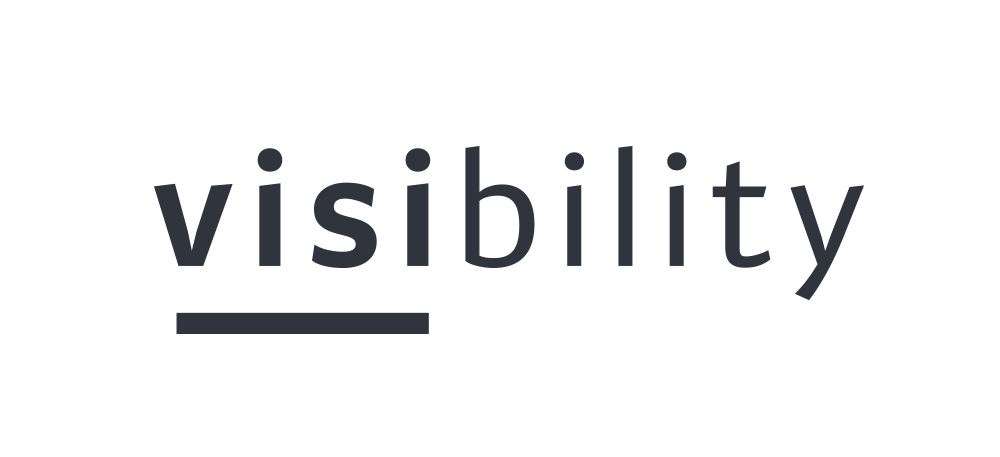 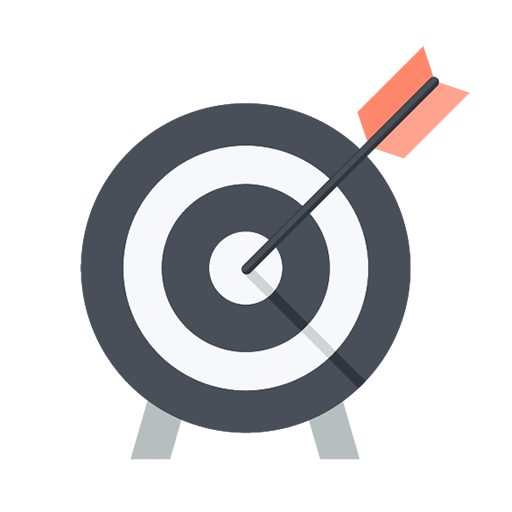 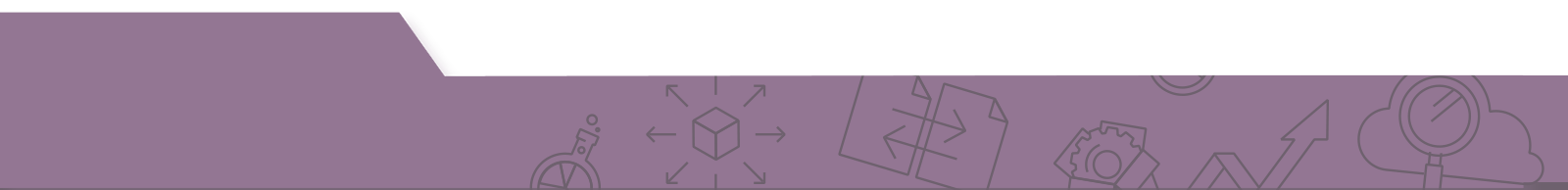 Cieľte podľa dát
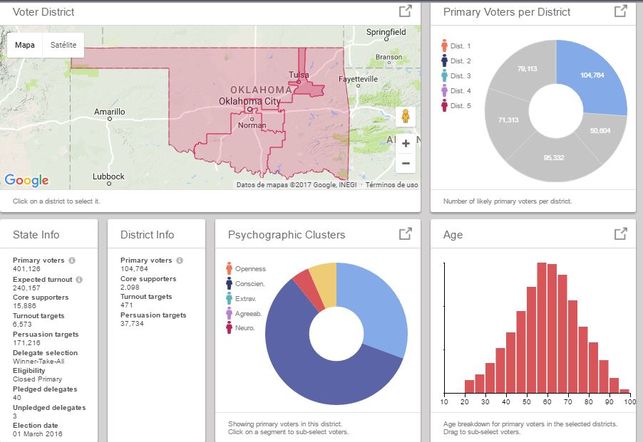 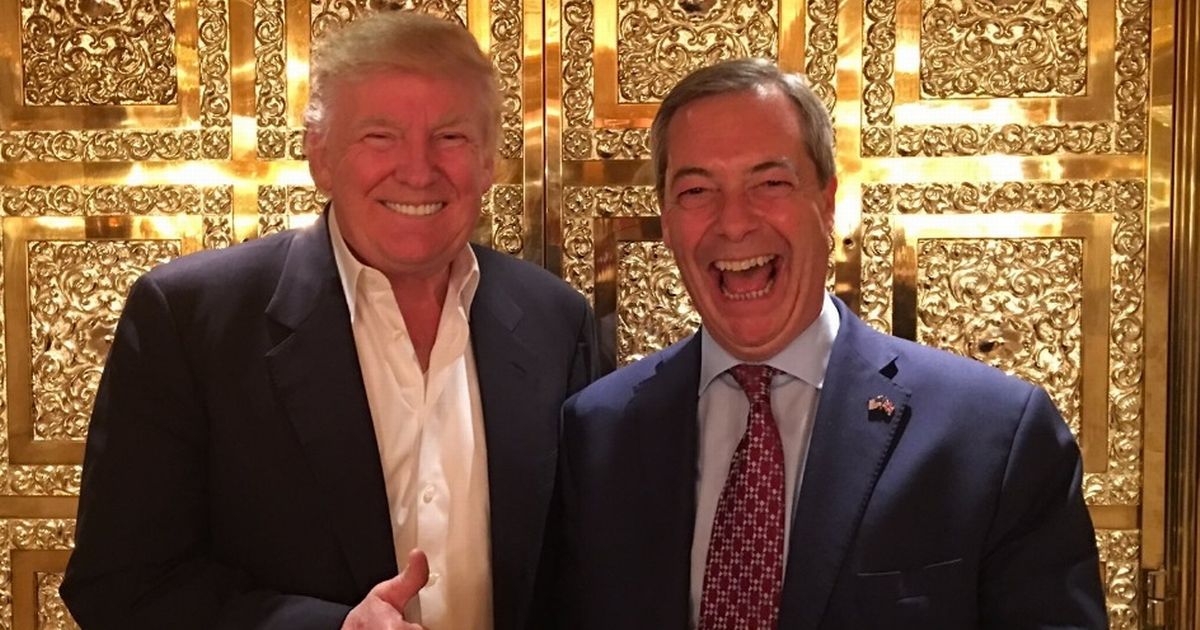 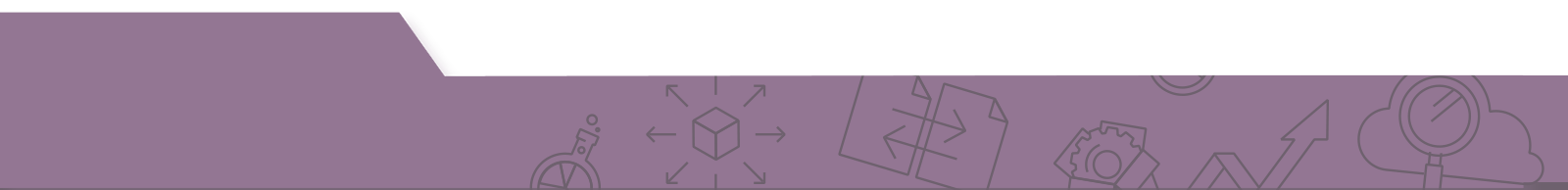 Správanie
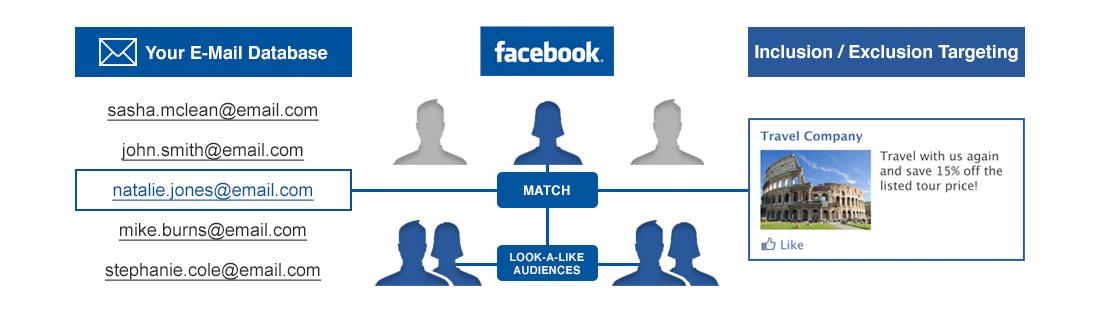 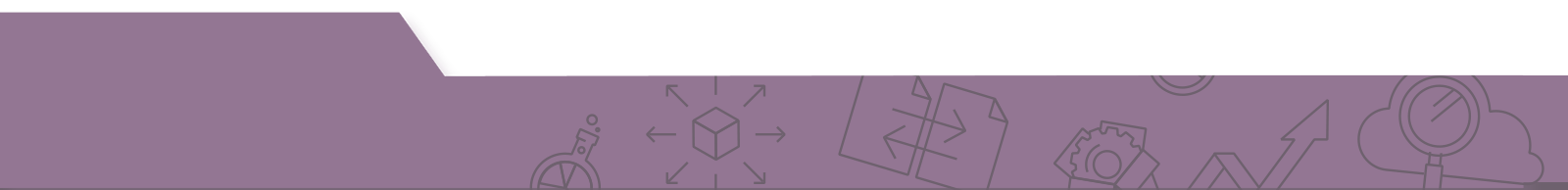 Custom audiences
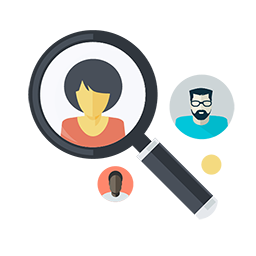 Email
Telefónne číslo
Meno a priezvisko
Ľudia, ktorí navštívili váš web
Ľudia, ktorí si prezerali produkt
Ľudia, ktorí si pridali produkt do wishlistu
Ľudia, ktorí si pozreli video na Facebooku
Ľudia, ktorí si ho vložili do košíka a nenakúpili
Ľudia, ktorí boli za posledných x dní na vašom webe
atď.
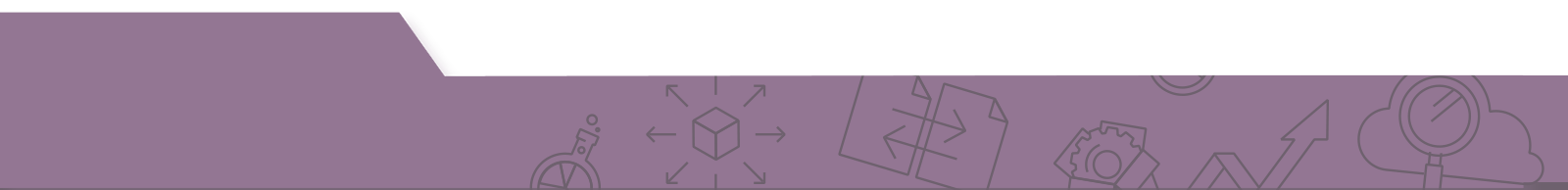 Custom audiences
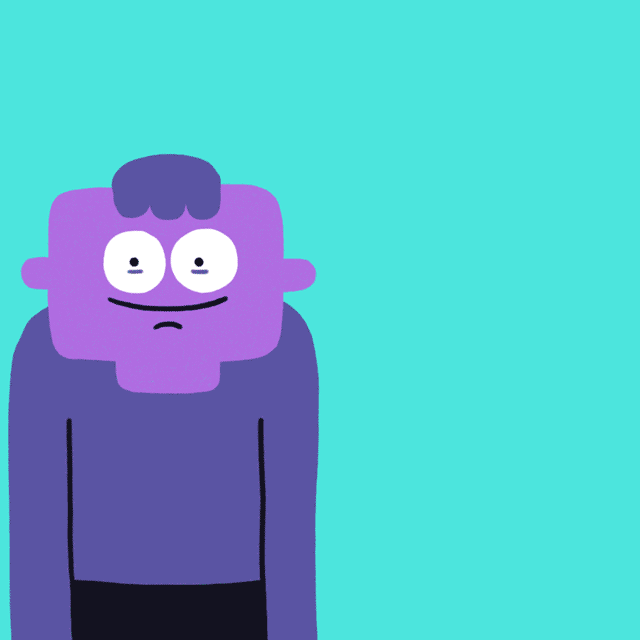 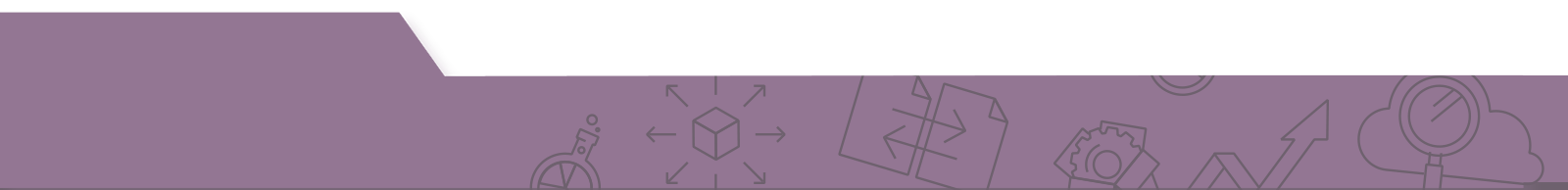 Lookalike audiences
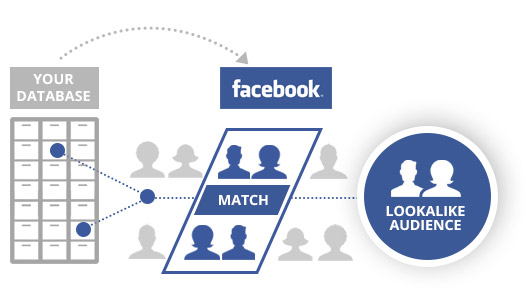 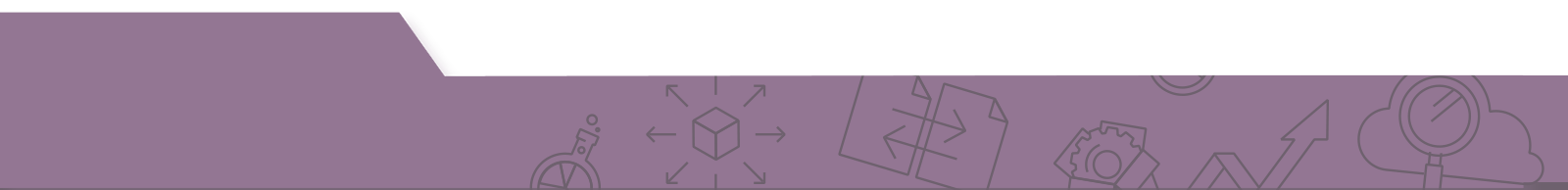 Lookalike audiences
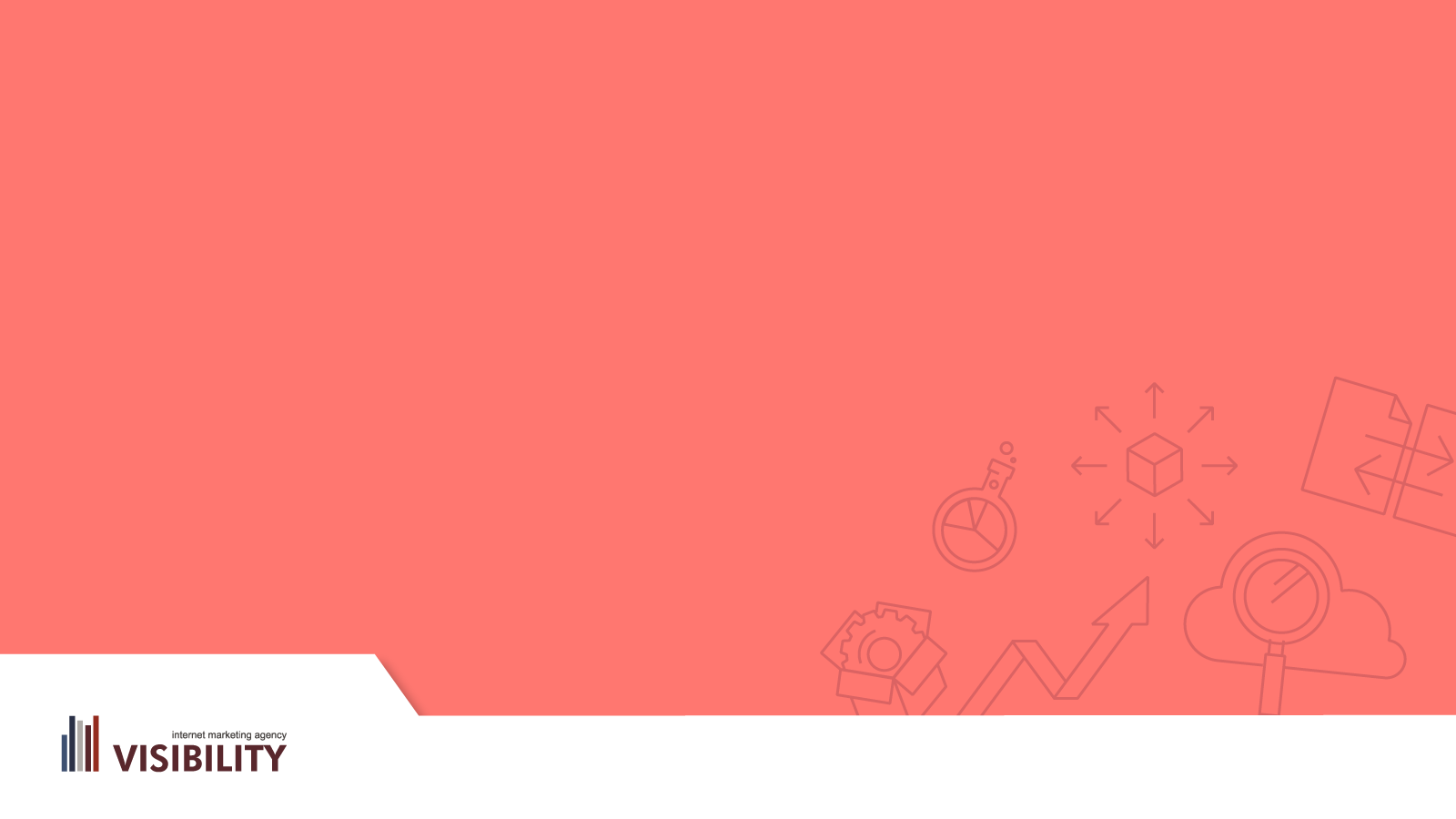 Email
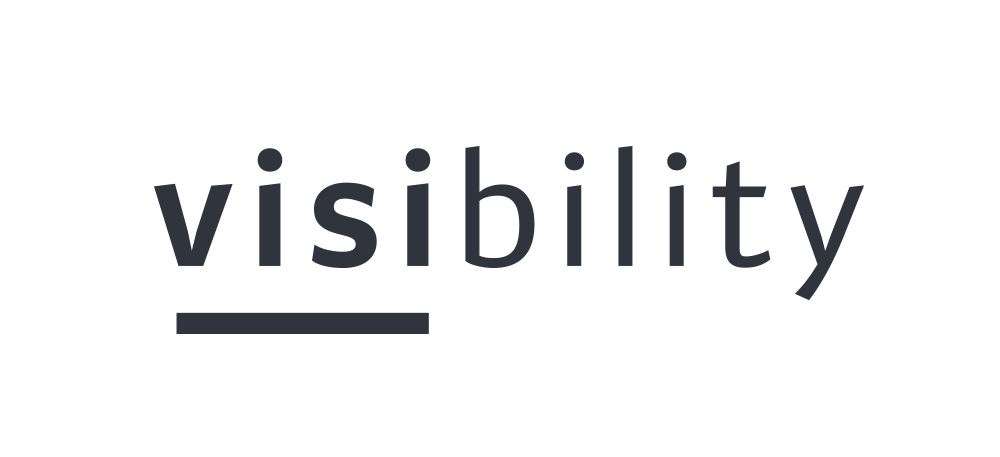 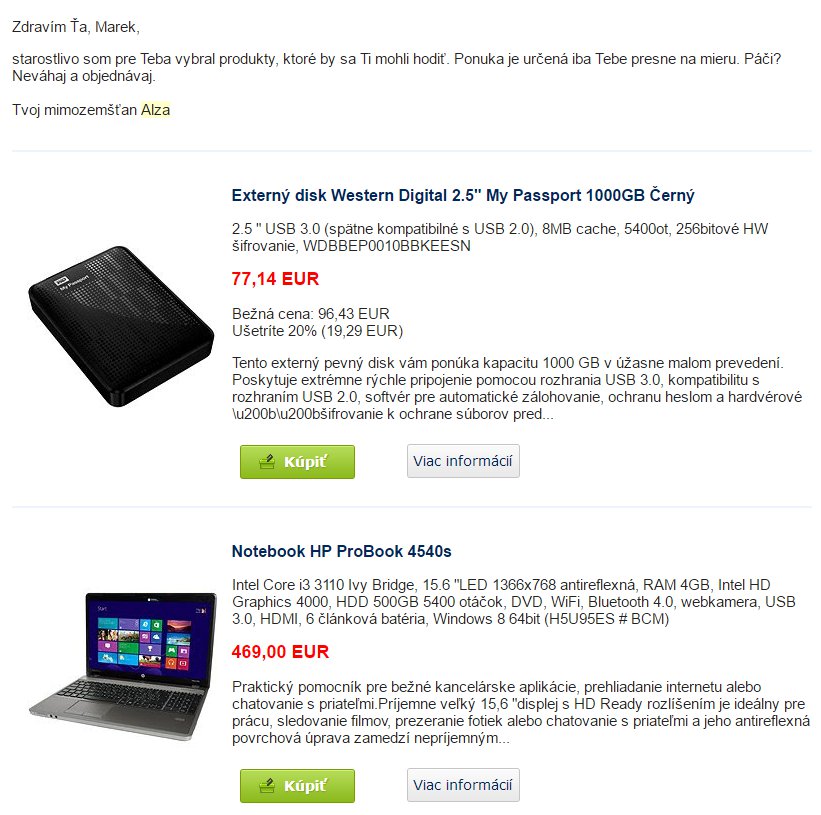 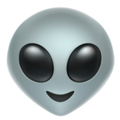 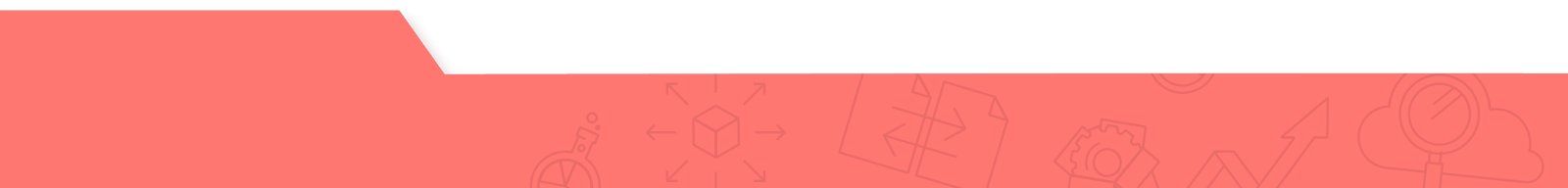 Email nie je leták v schránke
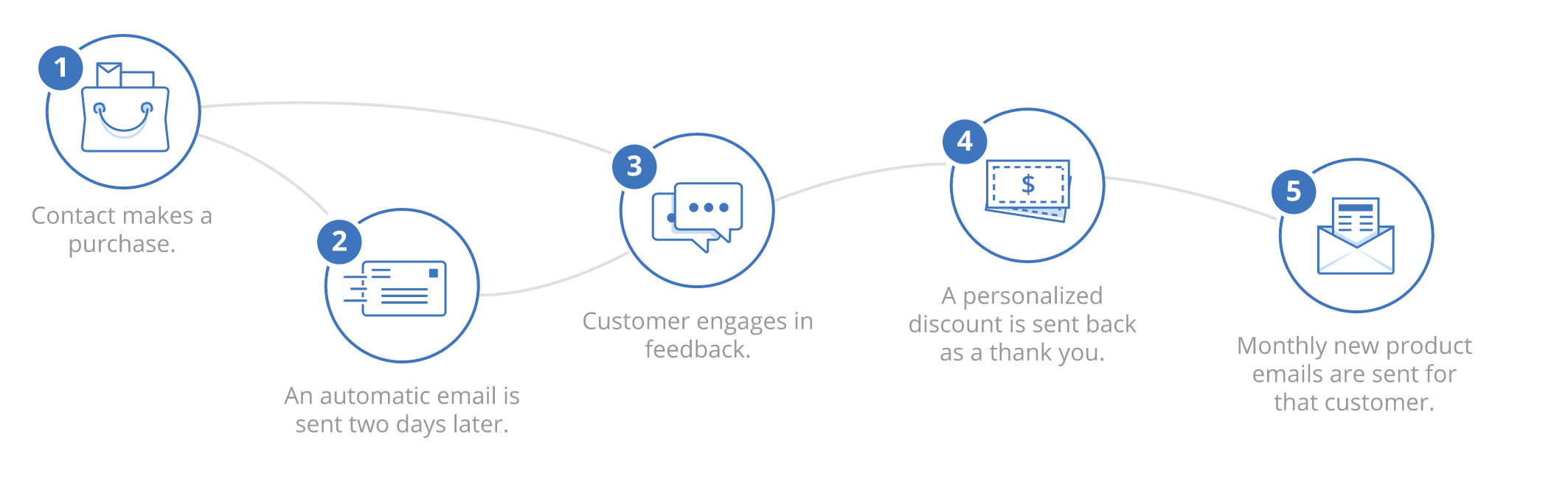 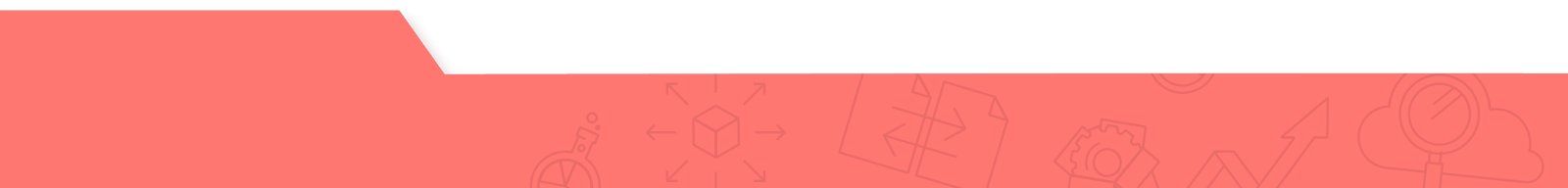 Segmentujte a automatizujte
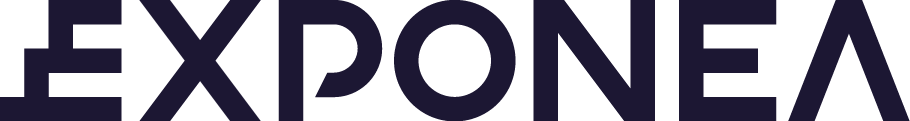 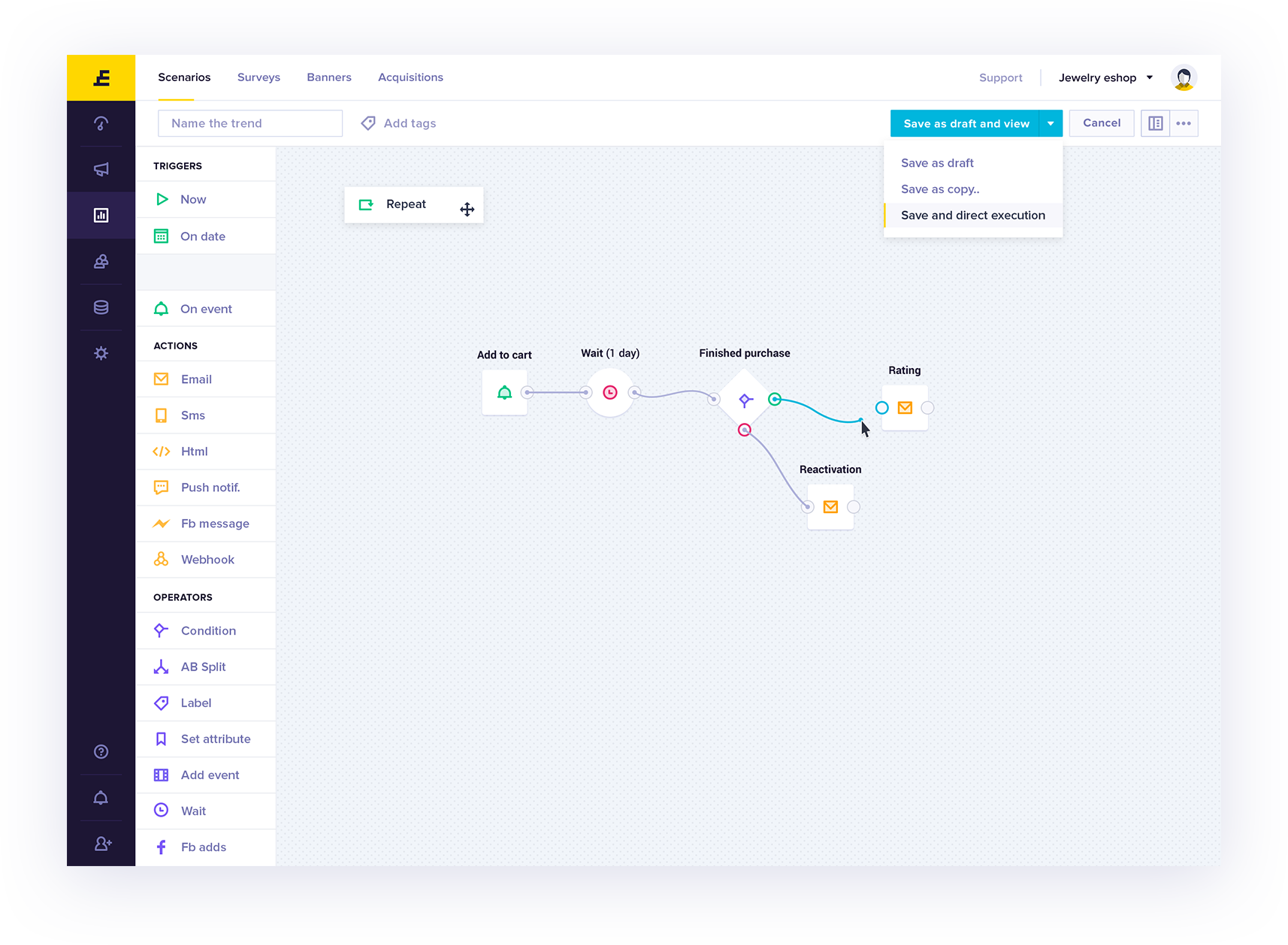 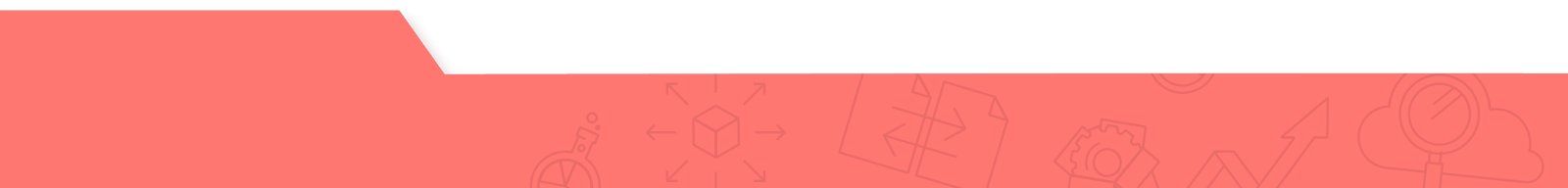 Segmentujte a automatizujte
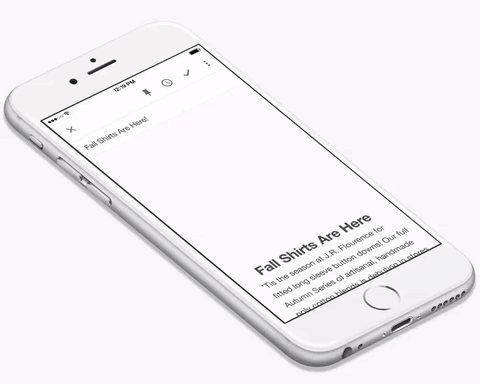 V ktorý deň posielať email?V ktorú hodinu posielať email?
Ako by mal vyzerať?
Použiť obrázky alebo nie?
Koľko emailov posielať?
A podobne
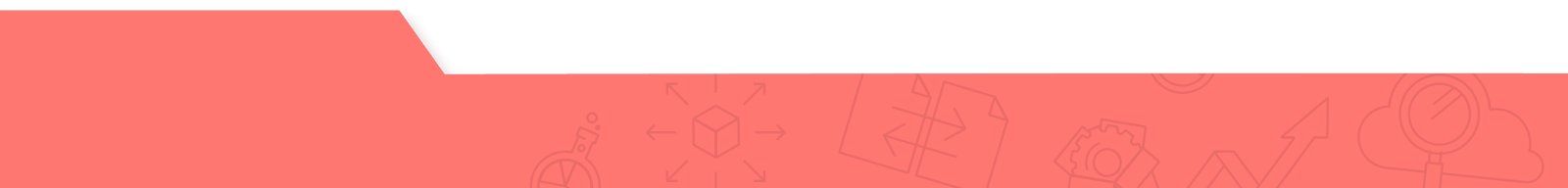 A/B testujte
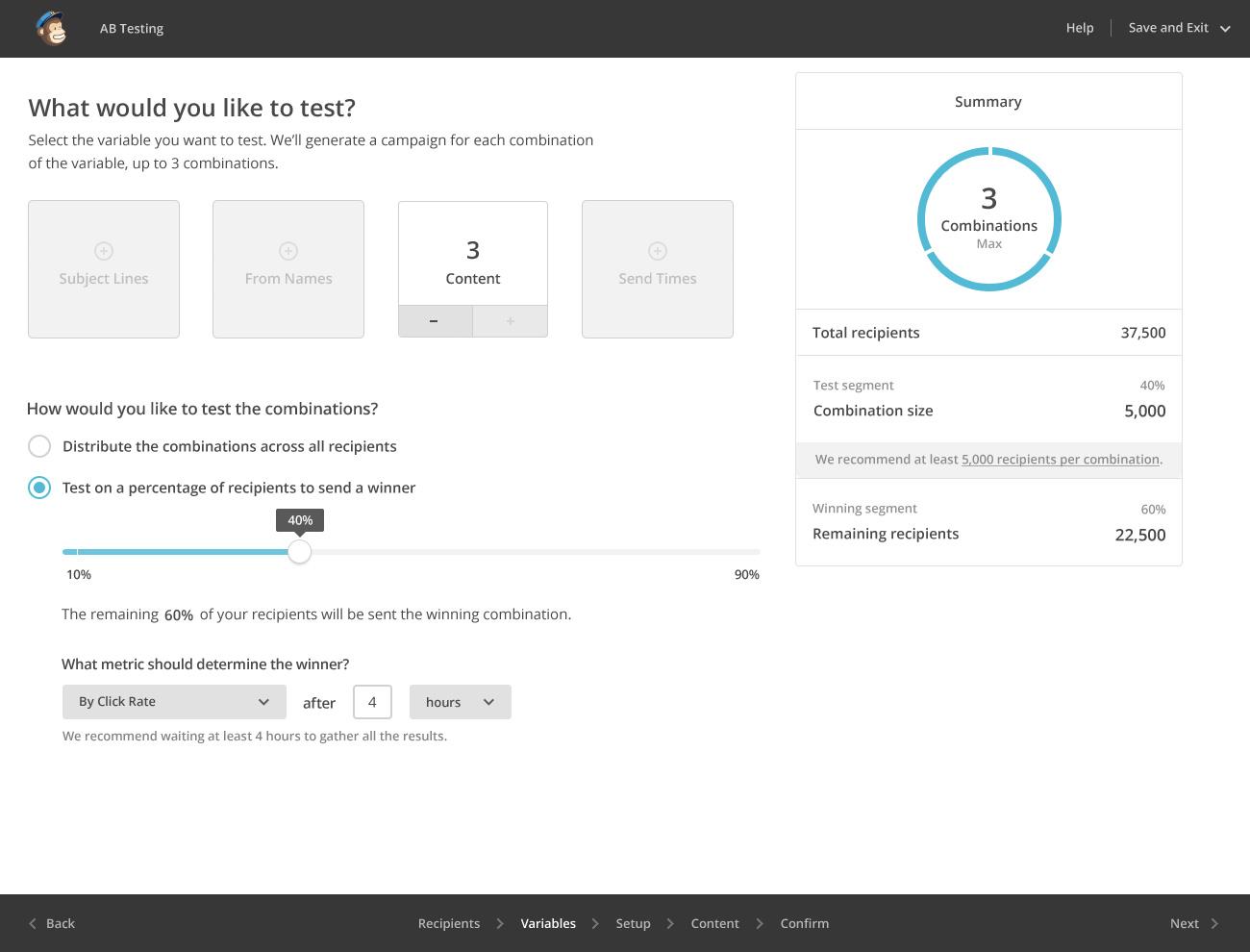 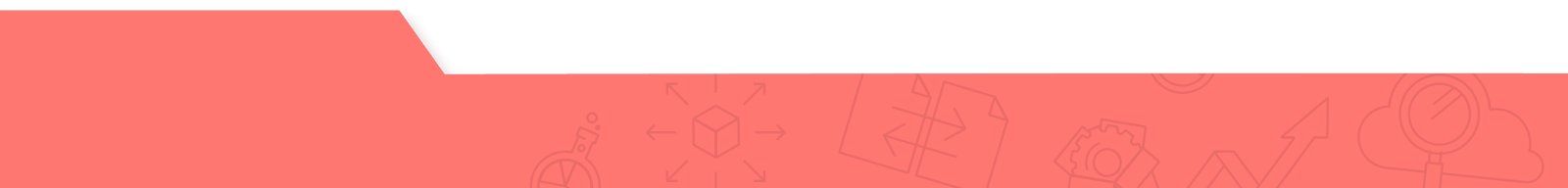 A/B testujte
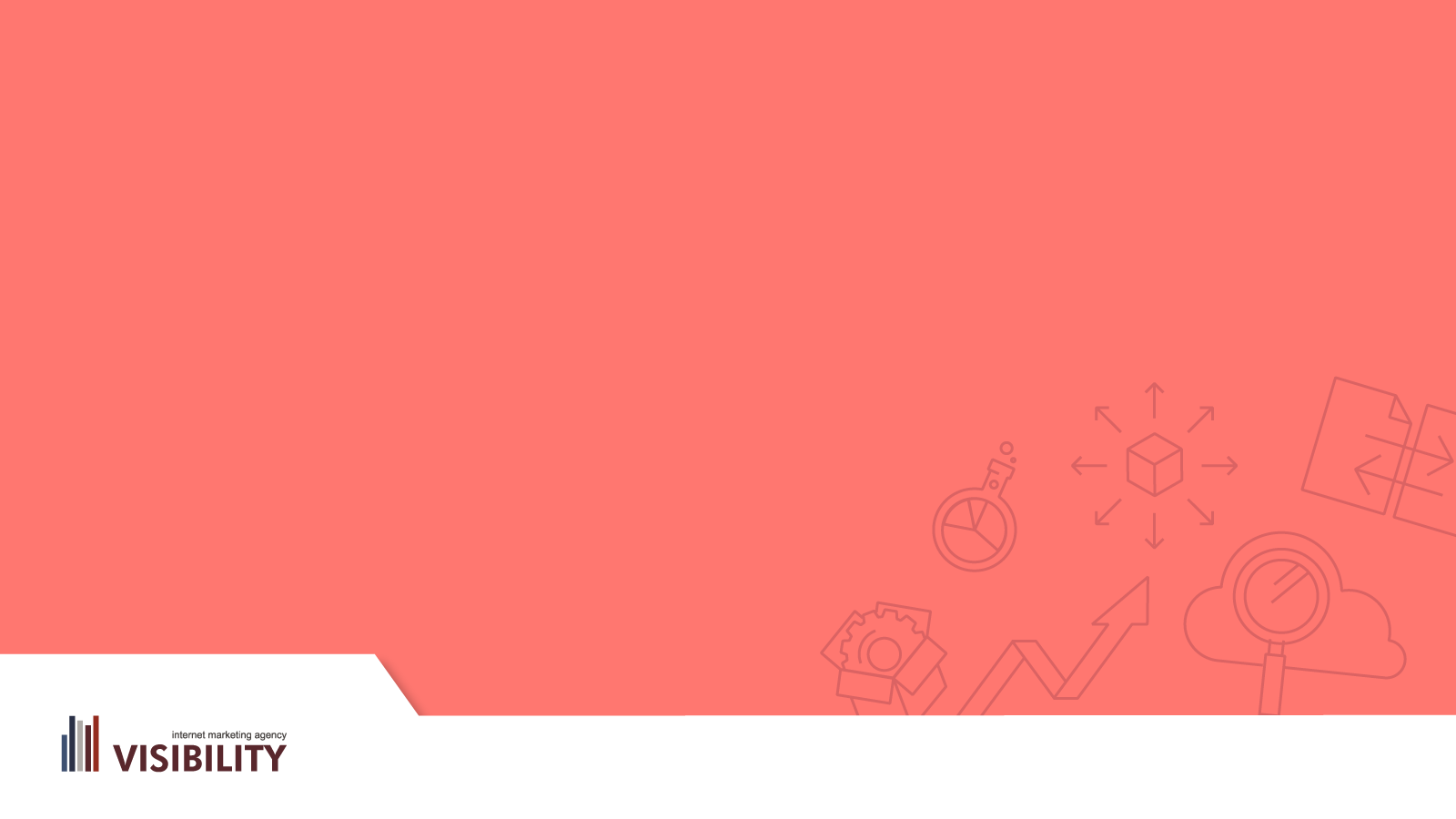 Usability testing
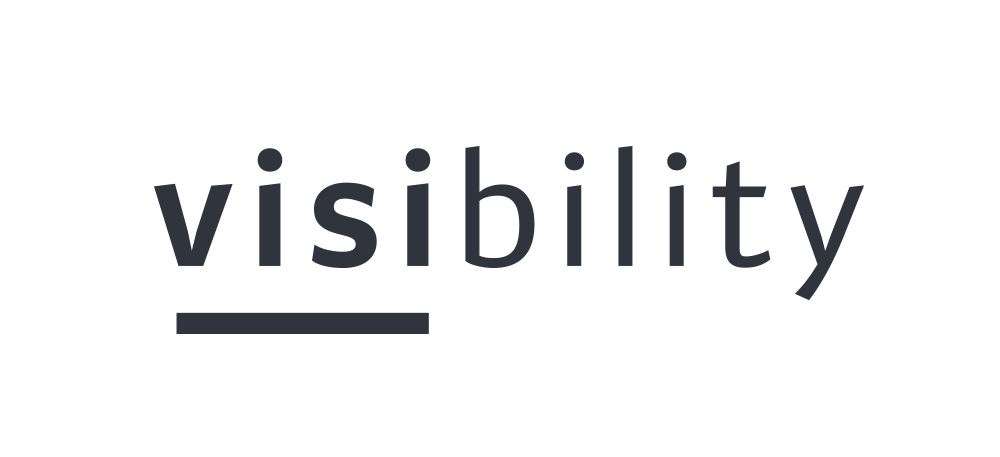 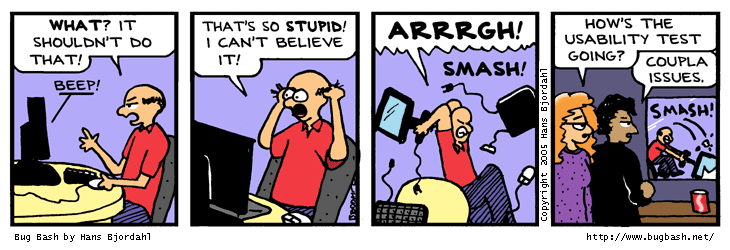 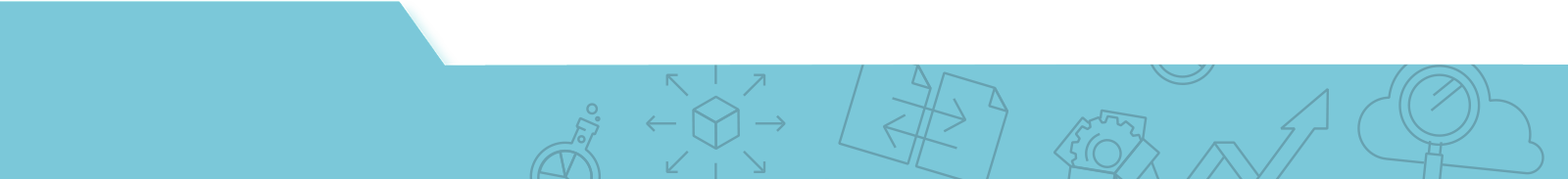 Testujte ľudí naživo
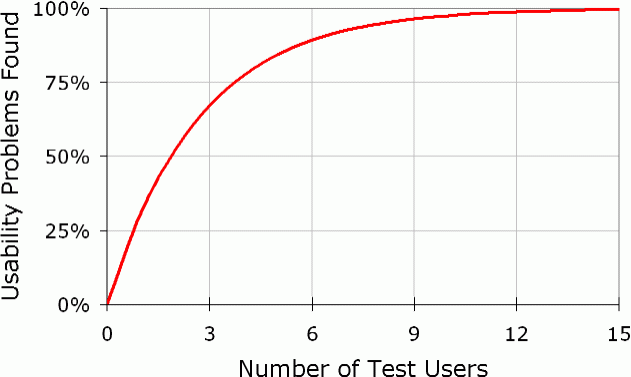 The best results come from testing no more than 5 users and running as many small tests as you can afford.
 Jakob Nielsen, Nielsen Norman Group
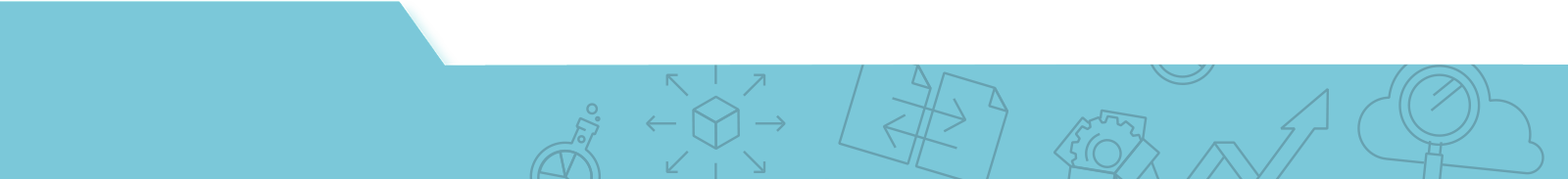 Stačí vám 5 ľudí
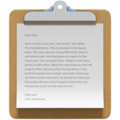 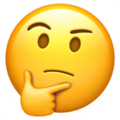 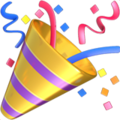 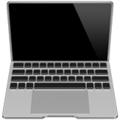 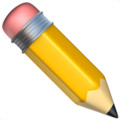 +                      +                       =
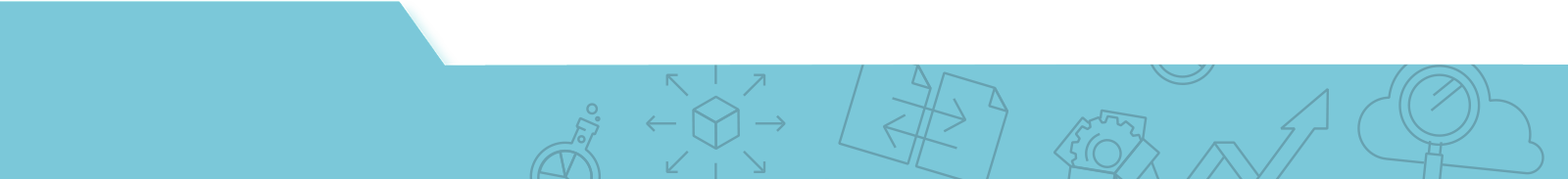 Netreba nič špeciálne
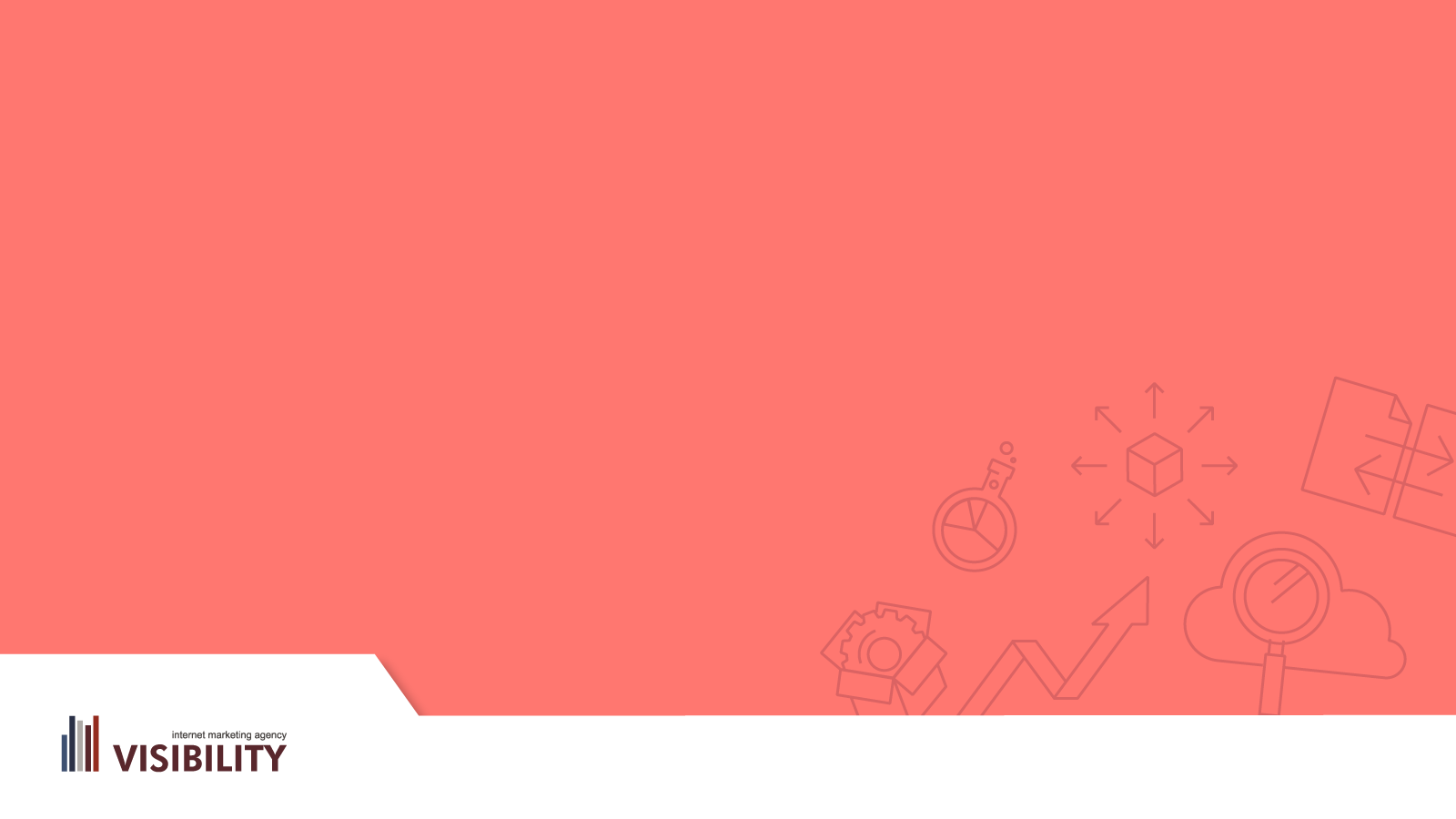 Zhrnutie
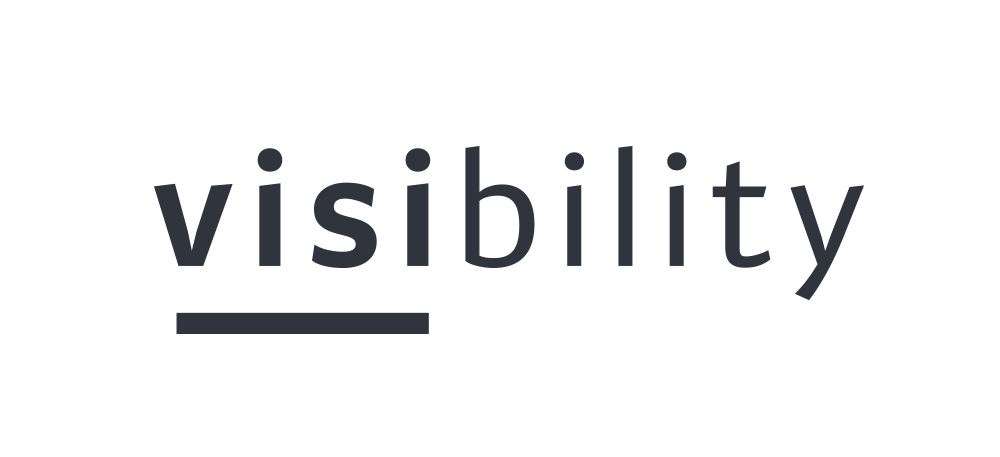 Sledujte to, ako sa návštevníci správajú na vašom webe

Identifikujte slabé miesta a otestujte zmenu

Počkajte na výsledok, vyhodnoťte, a aplikujte do praxe

Opakujte :)
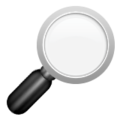 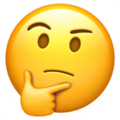 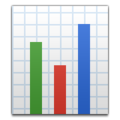 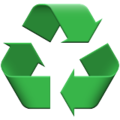 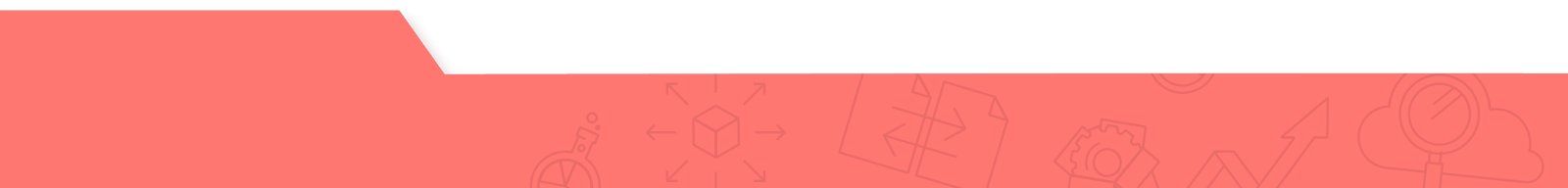 Začnite už dnes
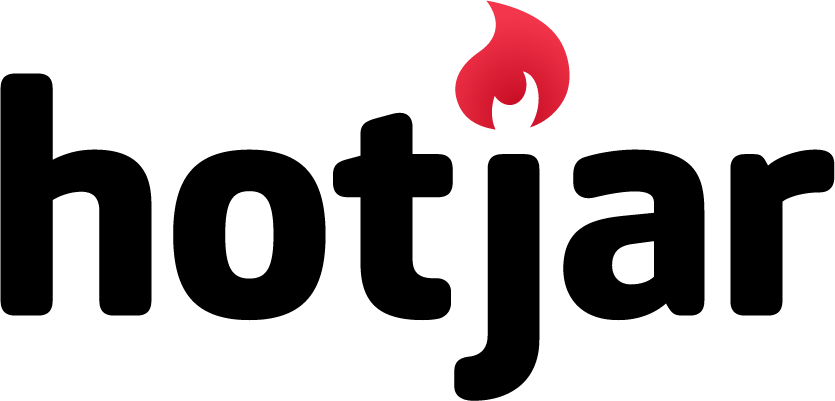 Zadarmo alebo 29€ mesačne
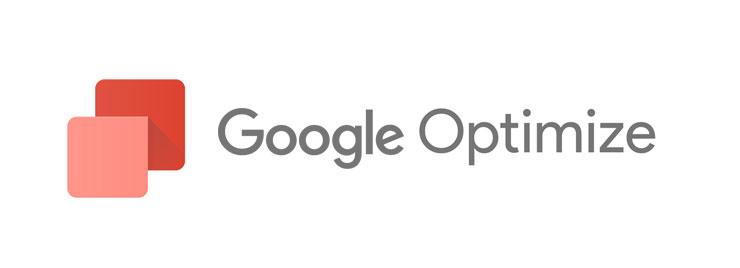 Zadarmo
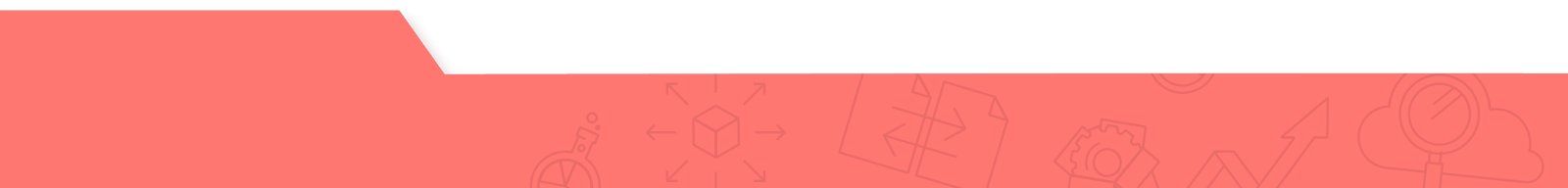 Nástroje
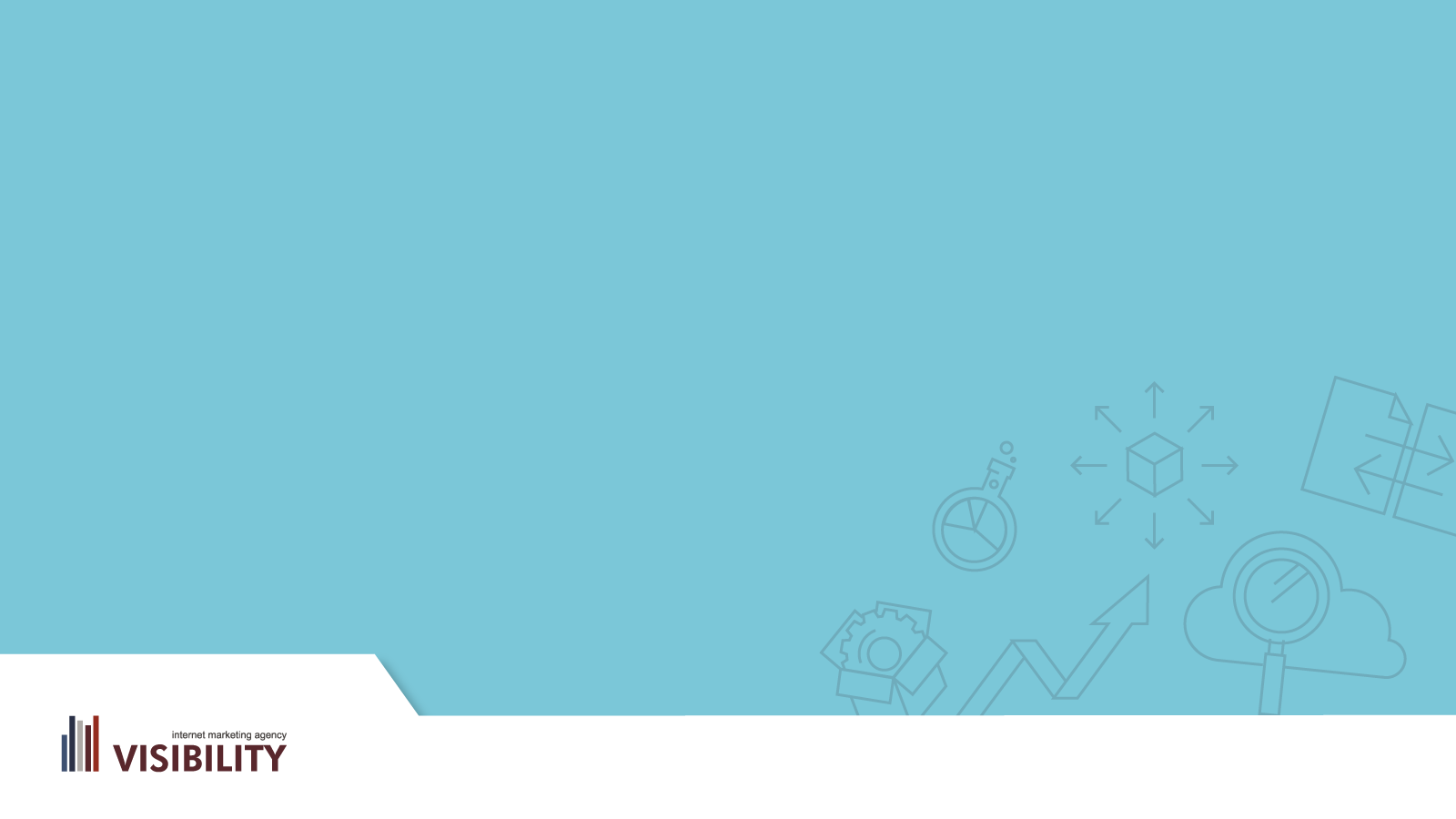 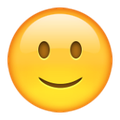 Ďakujem za pozornosť!
Marek Šulik
@shulo
https://sk.linkedin.com/in/sulik
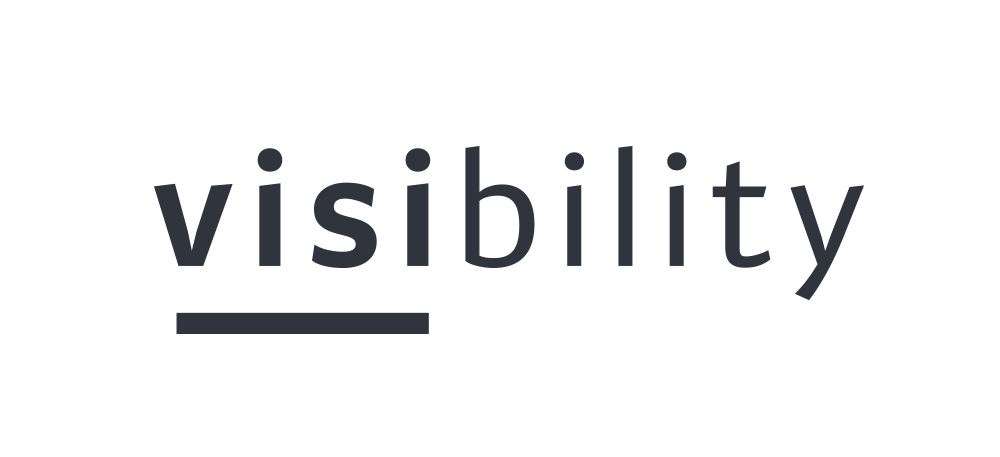